МИНИСТЕРСТВО ОБРАЗОВАНИЯ РМ ПОРТФОЛИО
Тужилкин Вячеслав Владимирович 
Педагог дополнительного образования 
МУ ДО “Центр эстетического воспитания детей”
г.о. Саранск
Дата рождения: 23.03.1974 г.Профессиональное образование: МГУ им. Н.П. Огарева, ФЭТ, 
Мордовский республиканский колледж культурыСпециальность: Социально-культурная деятельность
Профессиональная переподготовка: Отделение дополнительного образования ООО издательство “Учитель” по программе “Педагогика и методика дополнительного образования детей и взрослых” 
Стаж педагогической работы: 24 года 
Наличие квалификационной категории: Высшая
Характеристика представления на педагога дополнительного образования
реализация дополнительной общеобразовательной программы
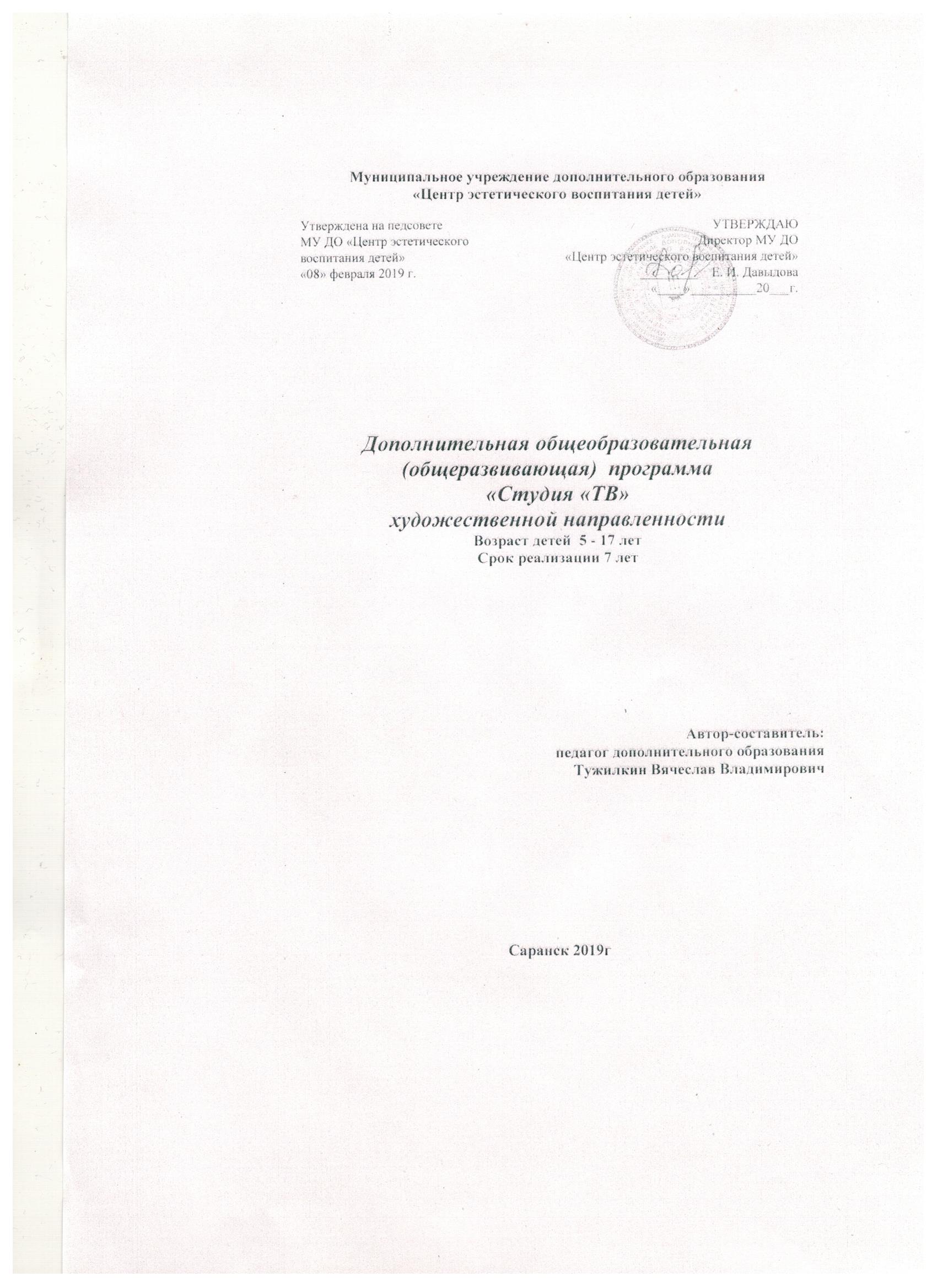 участие в инновационной экспериментальной деятельности
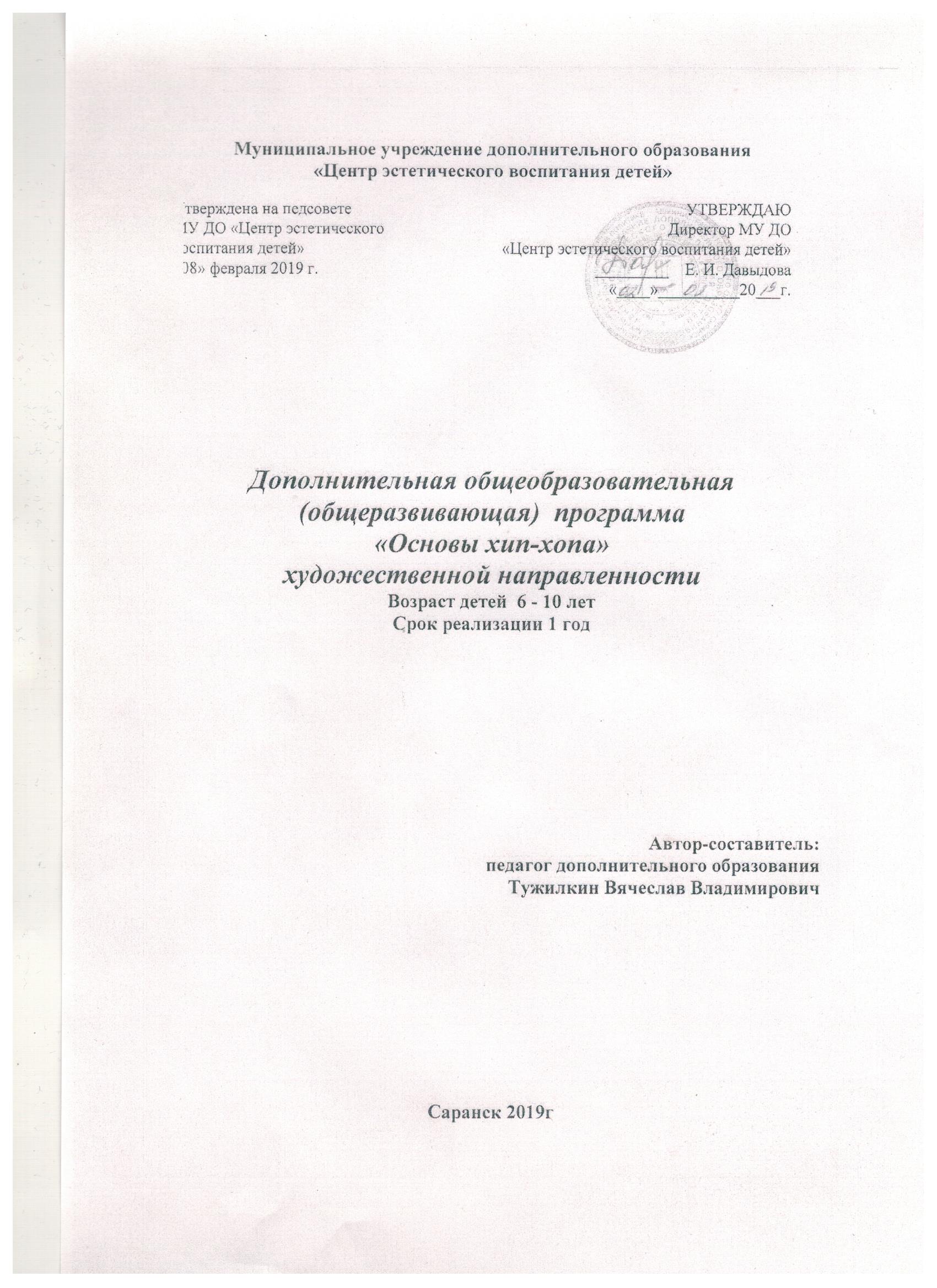 Участие детей в конкурсах и фестивалях
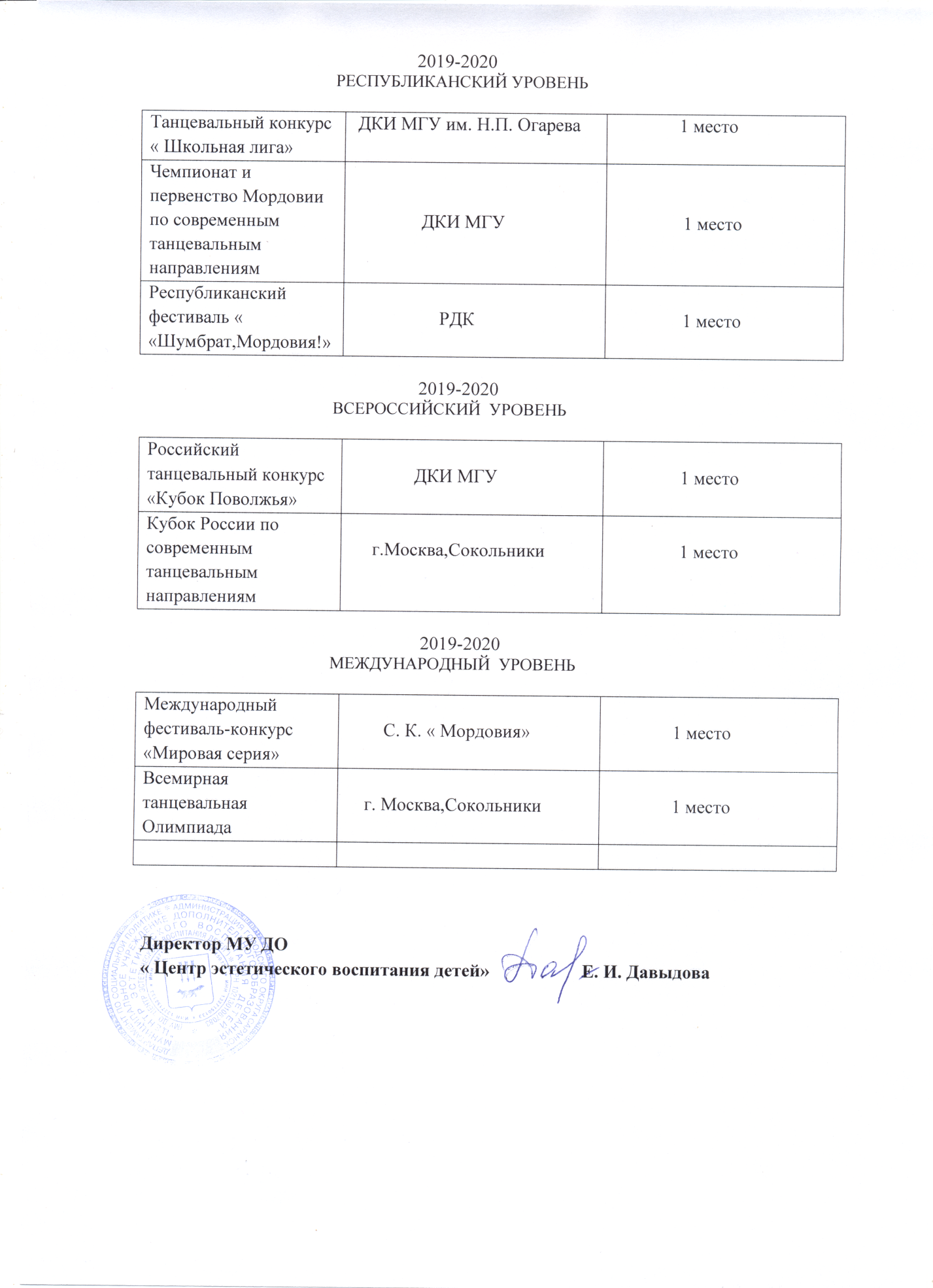 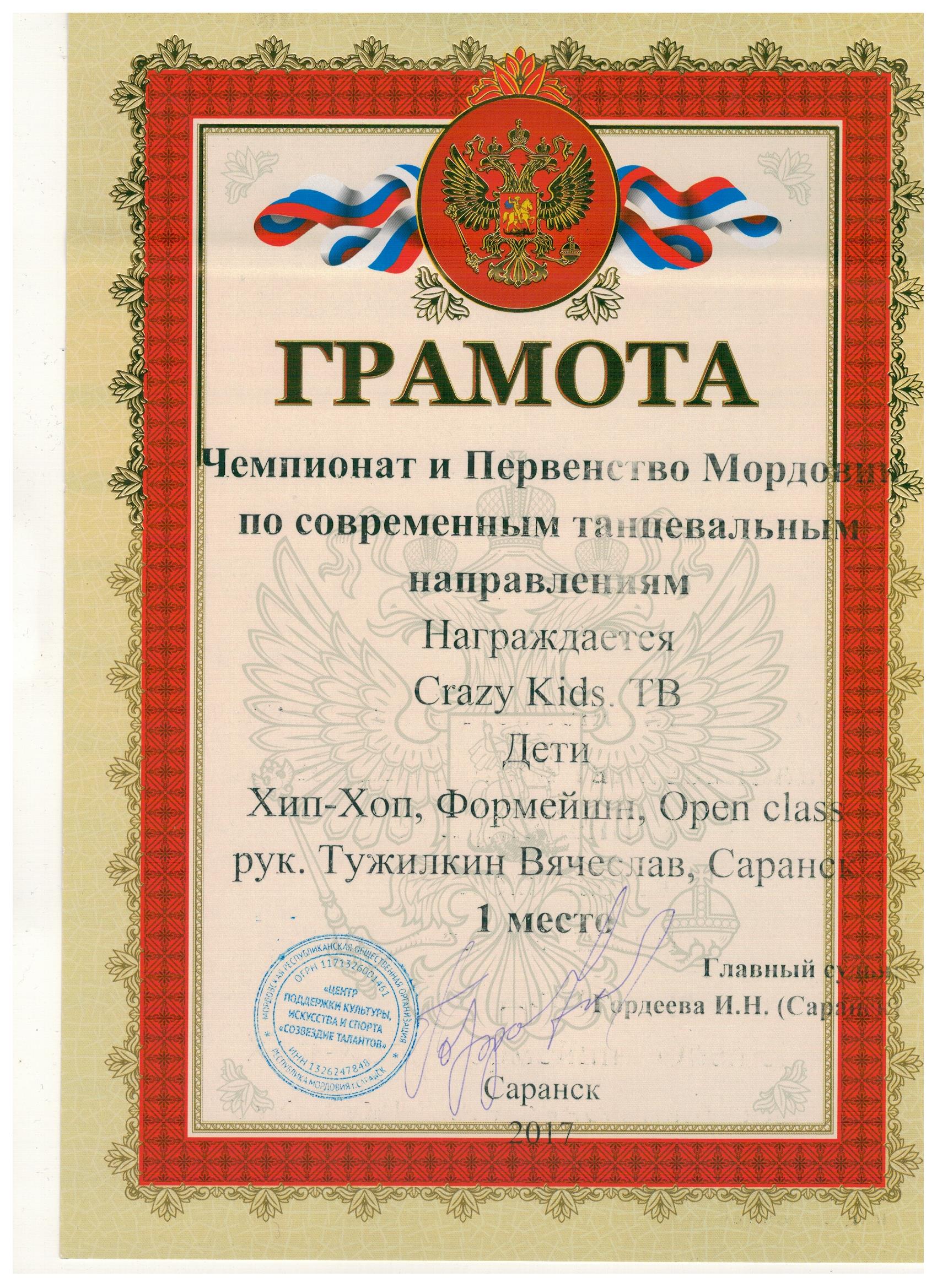 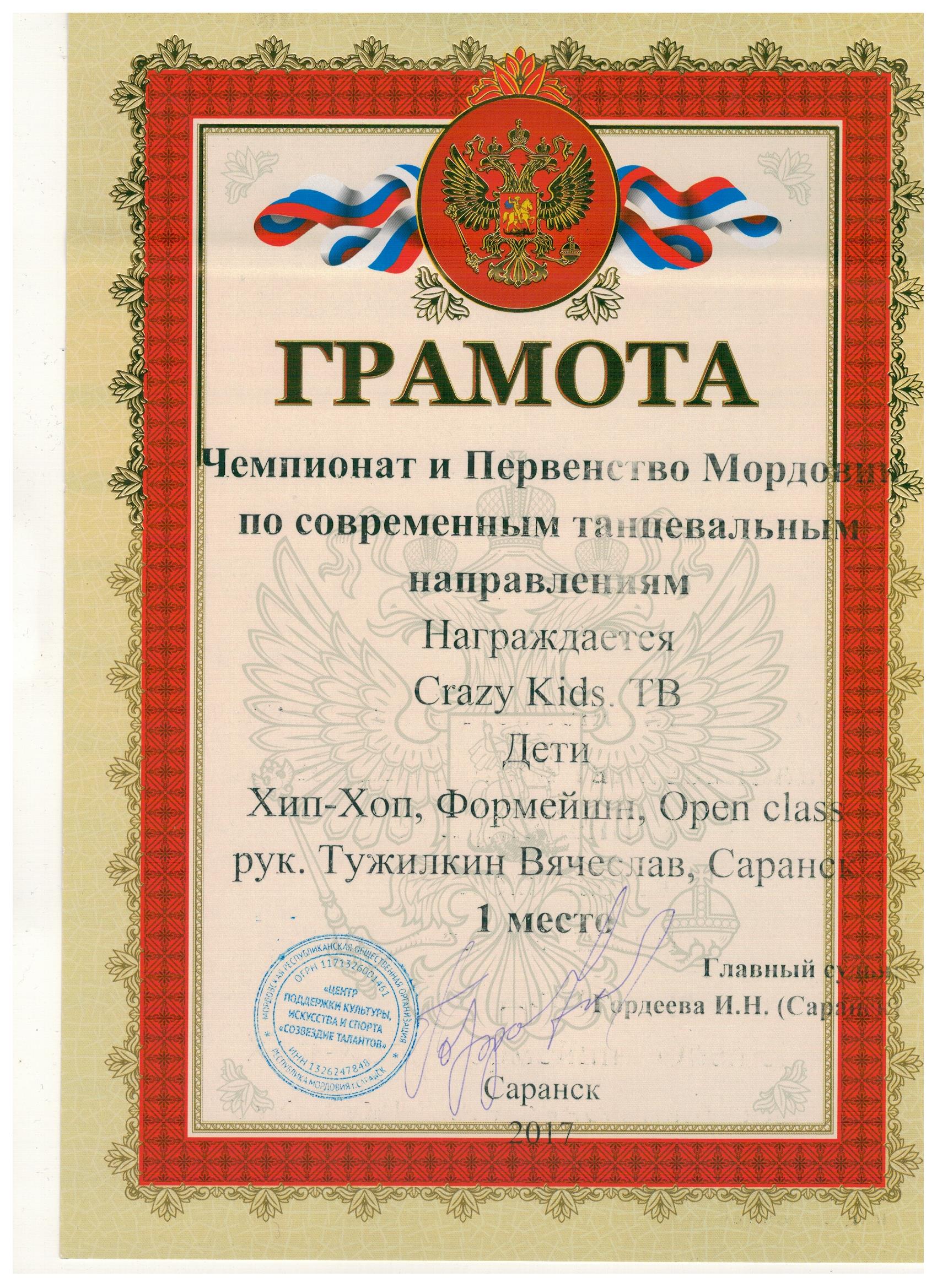 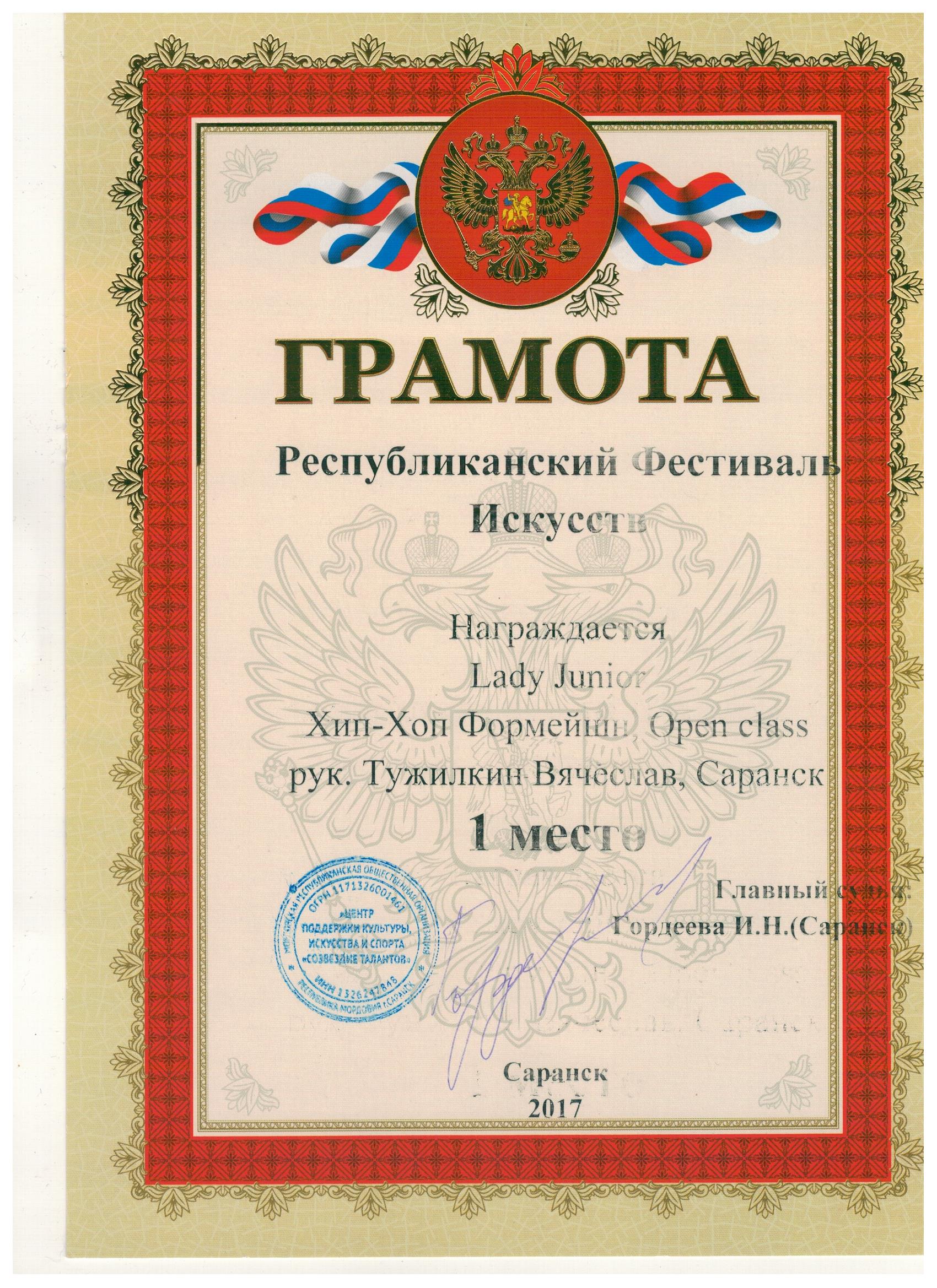 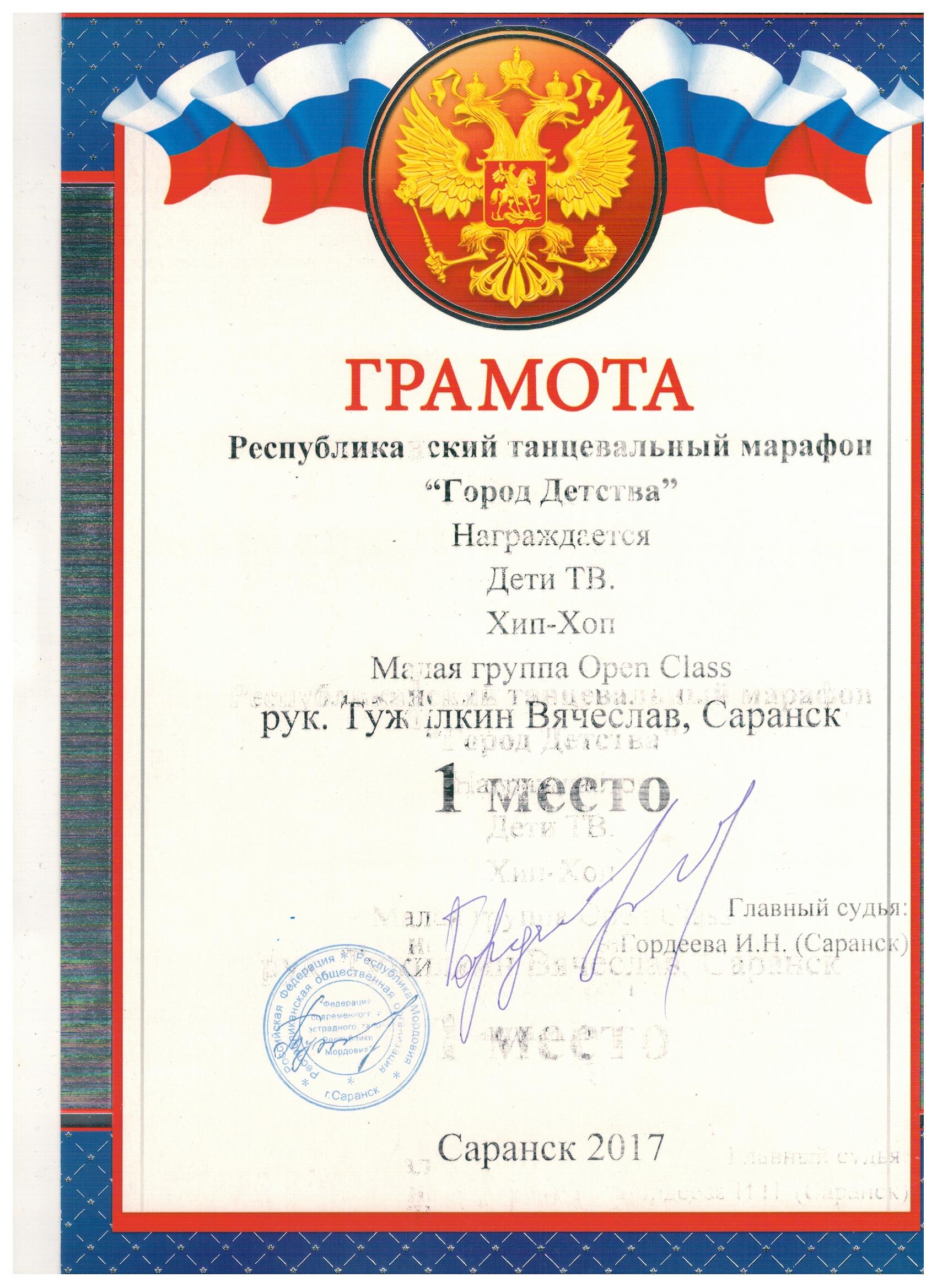 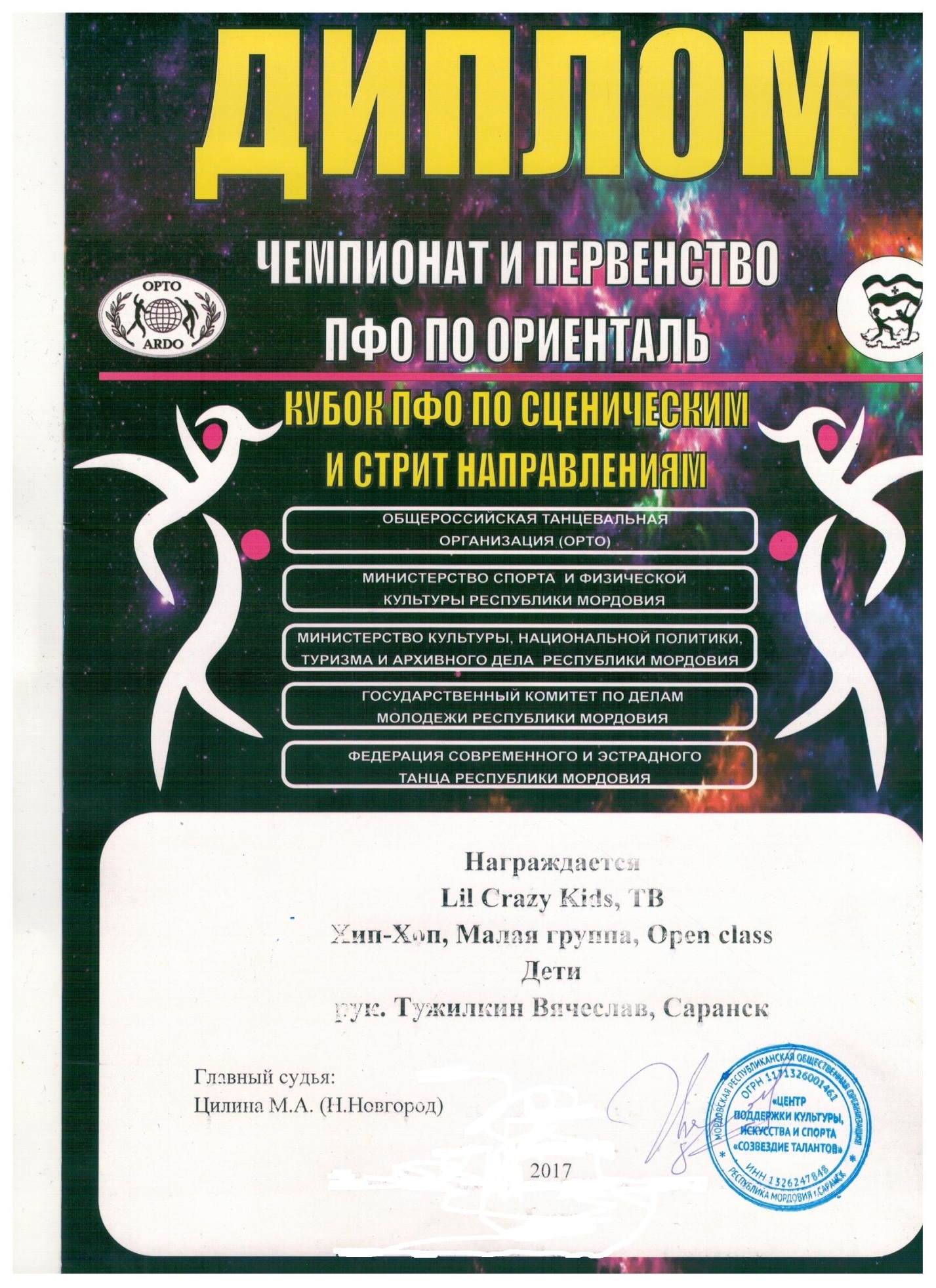 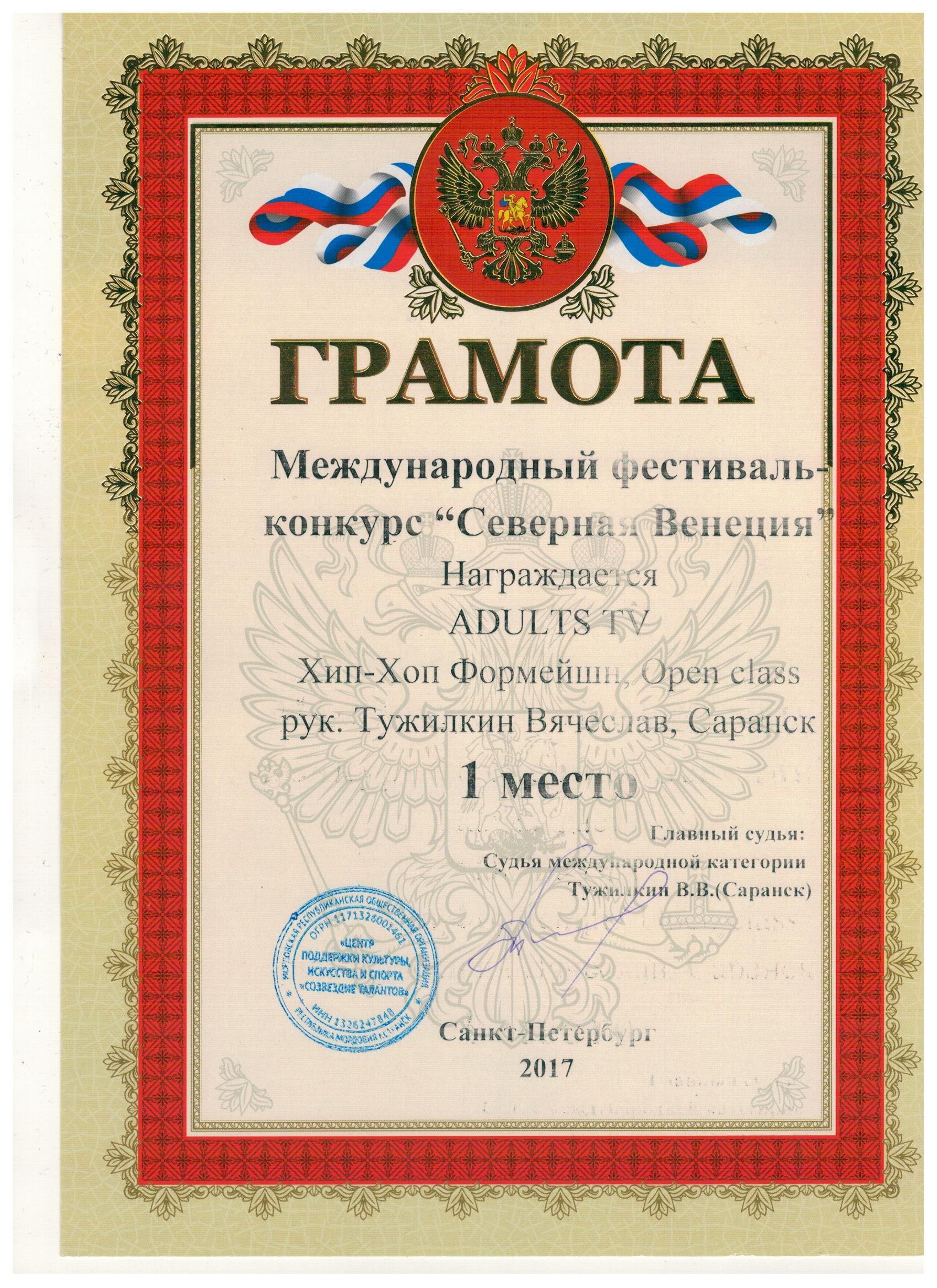 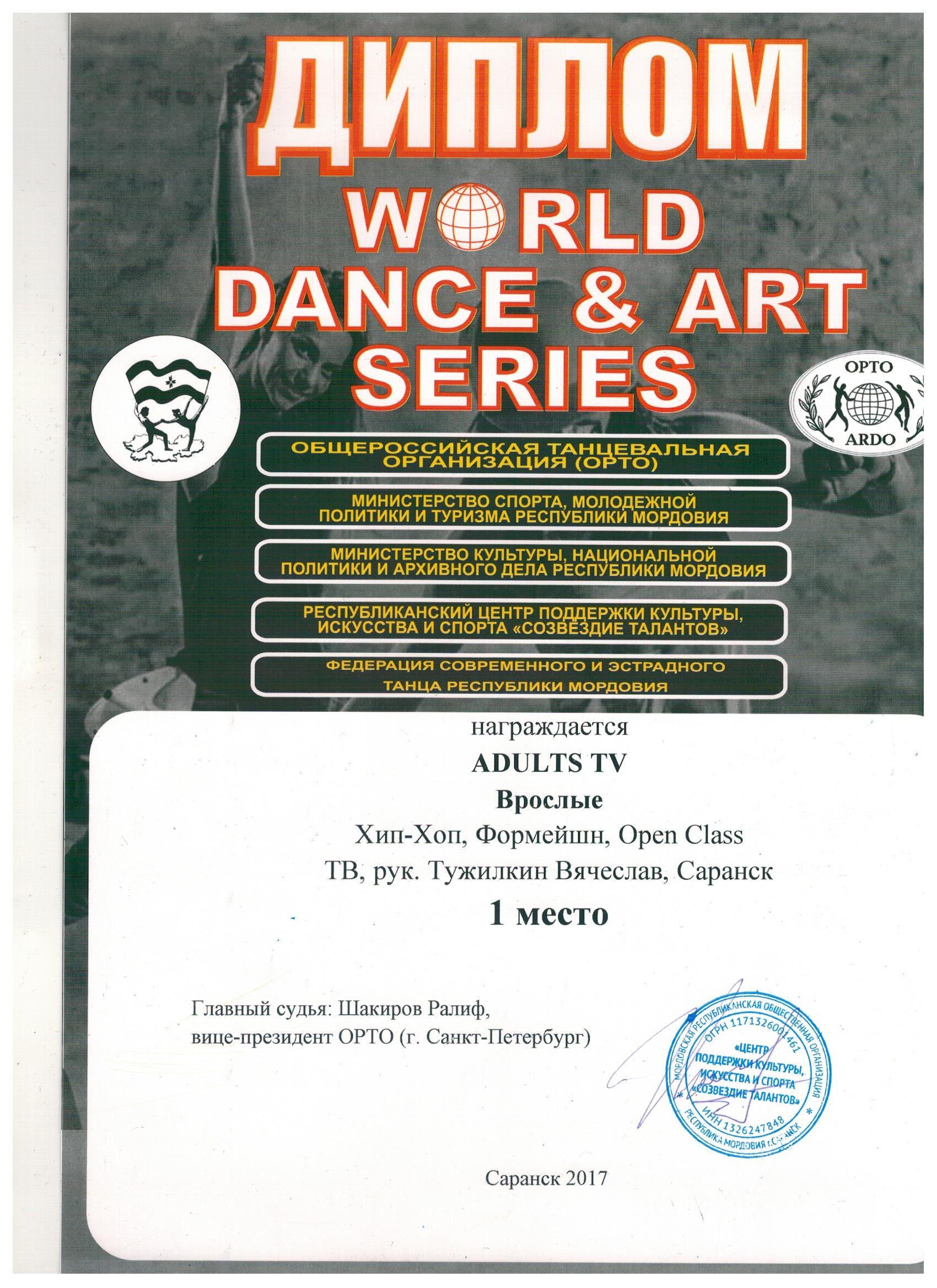 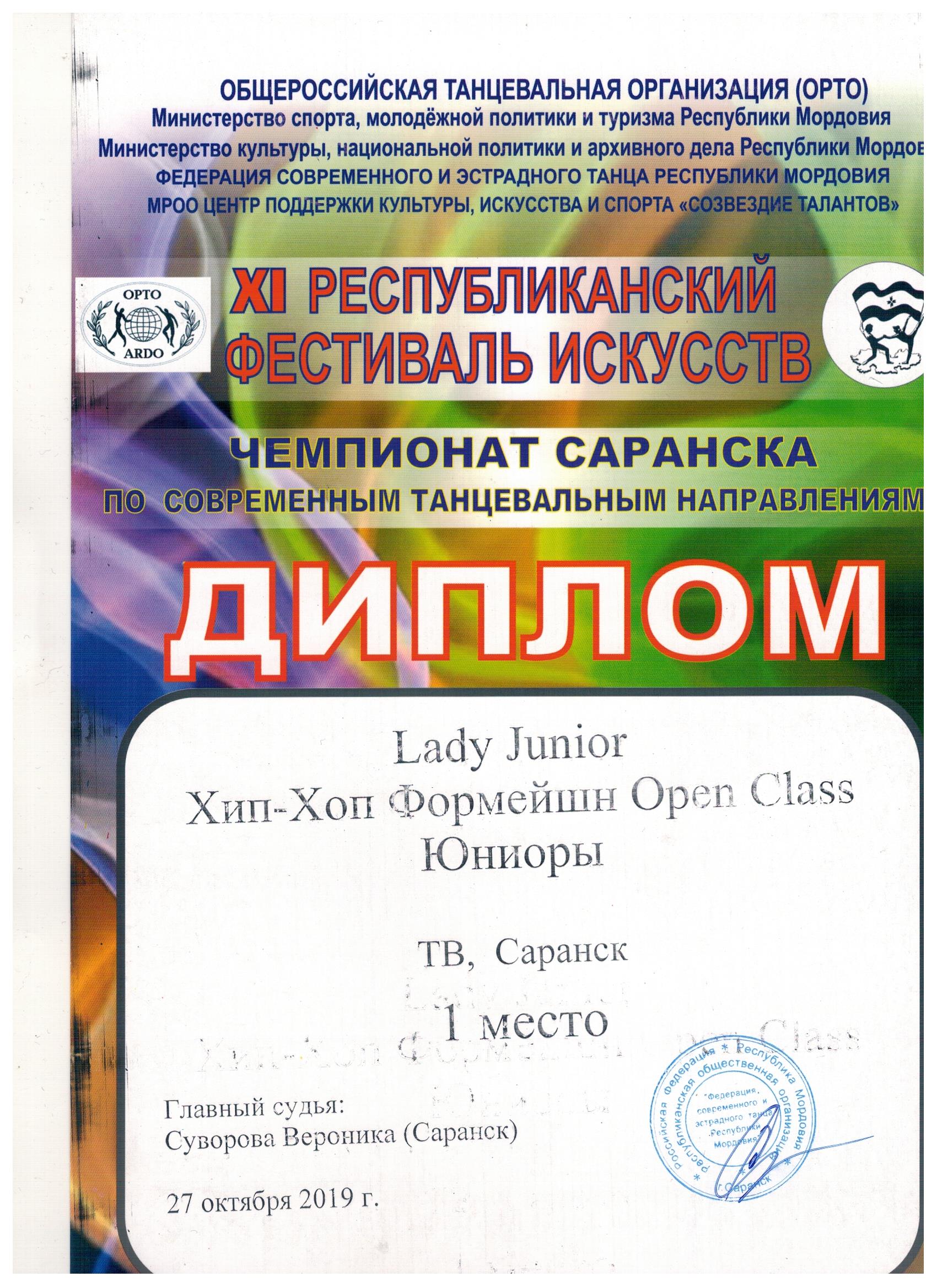 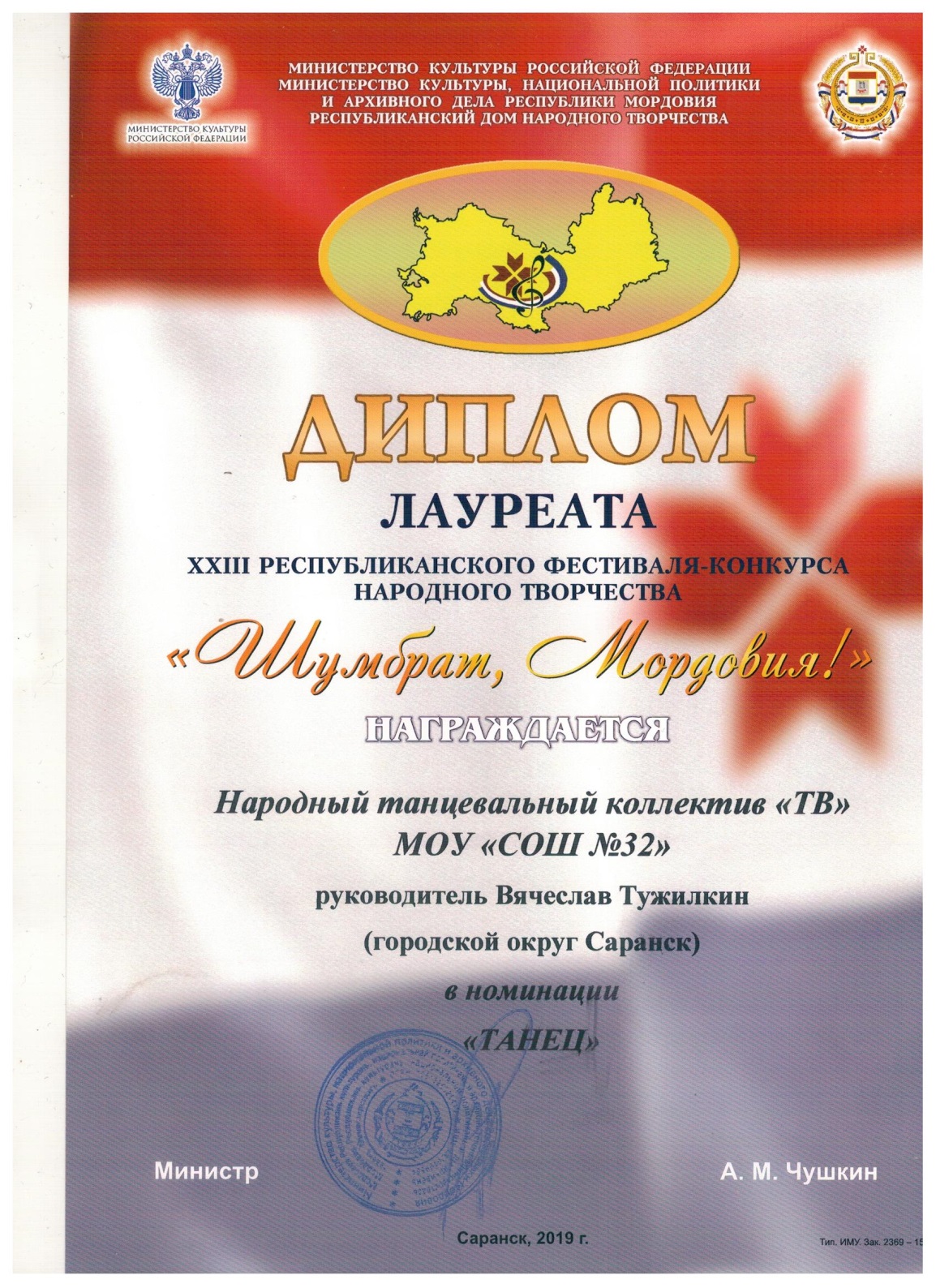 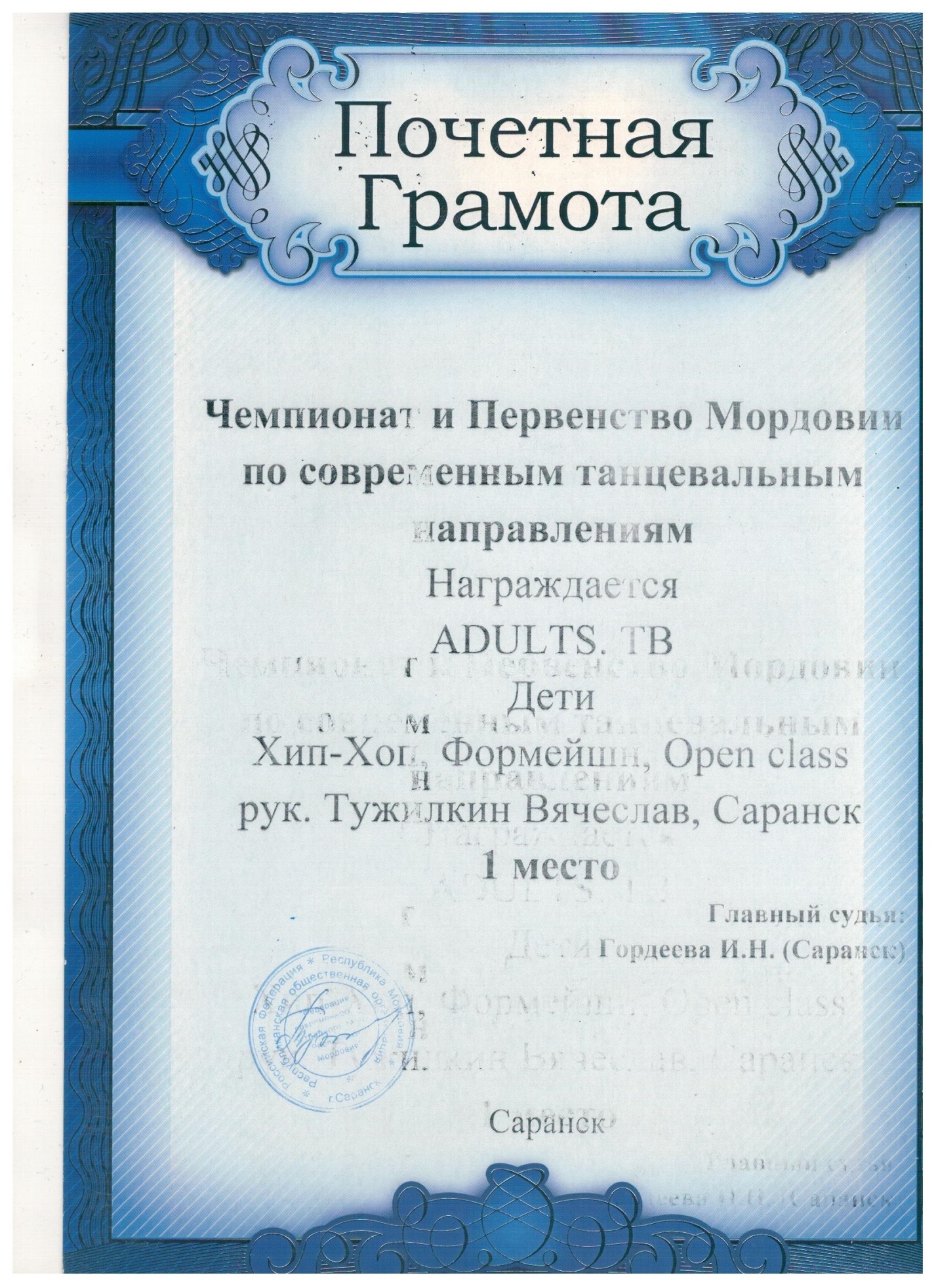 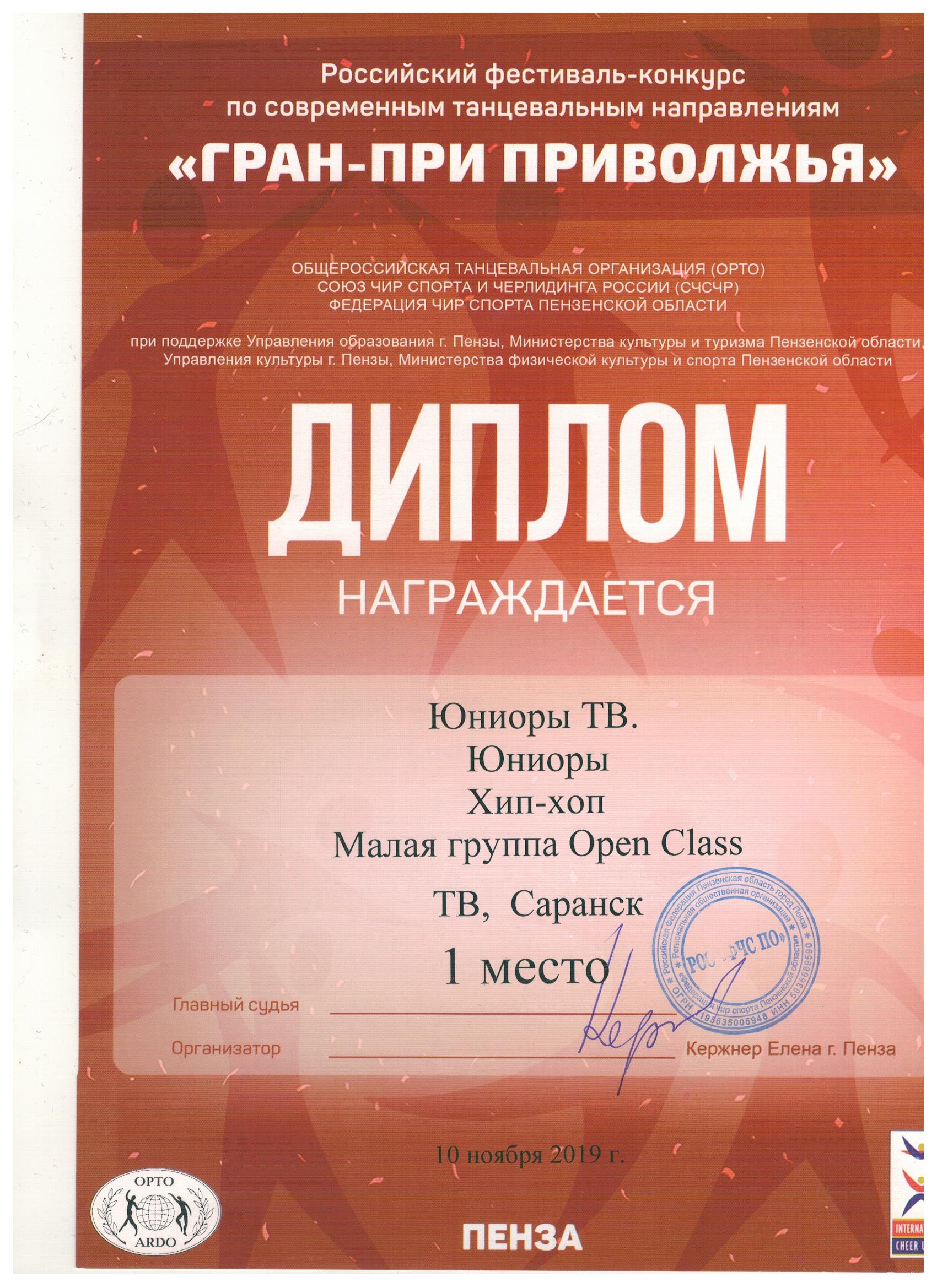 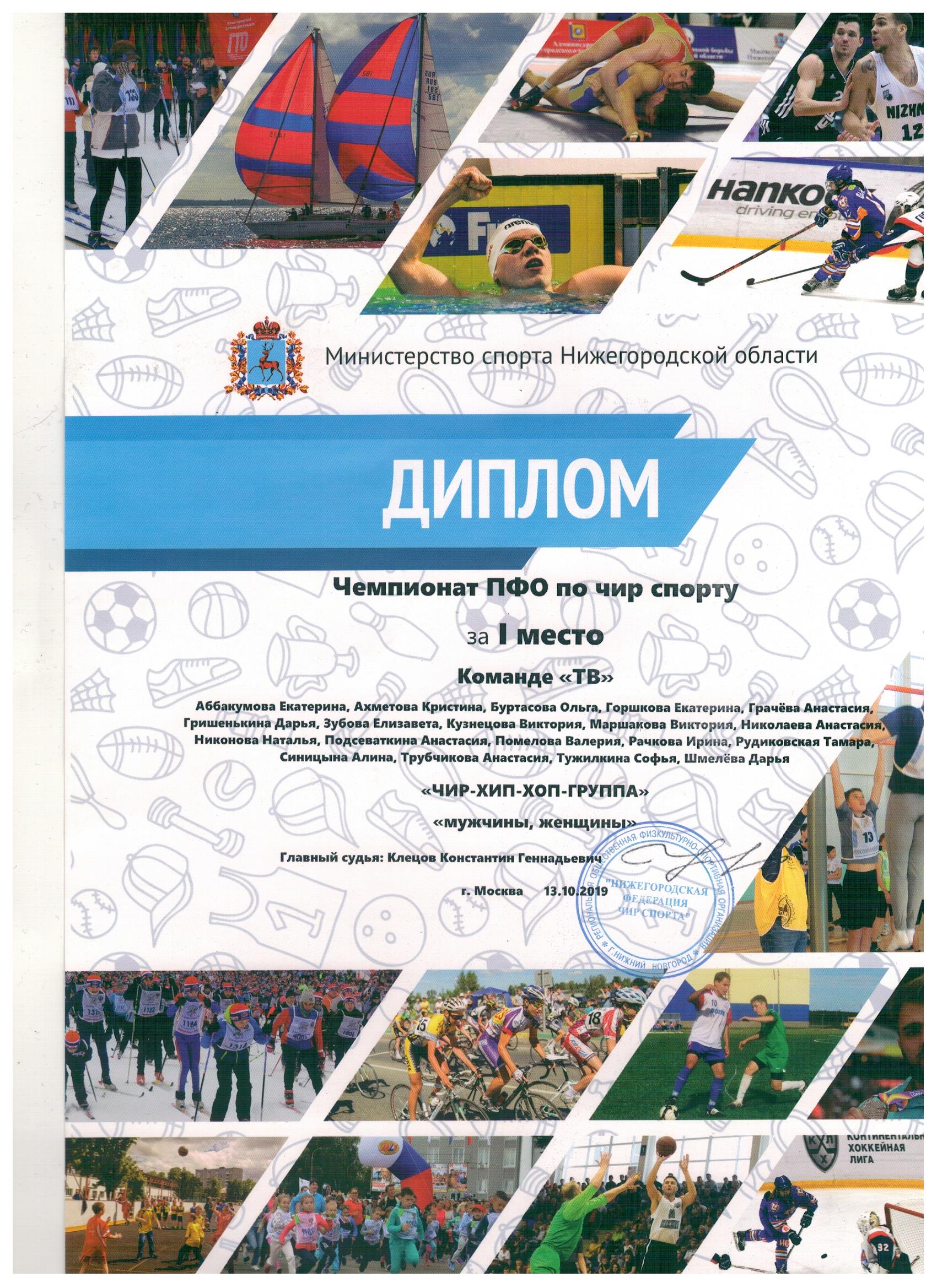 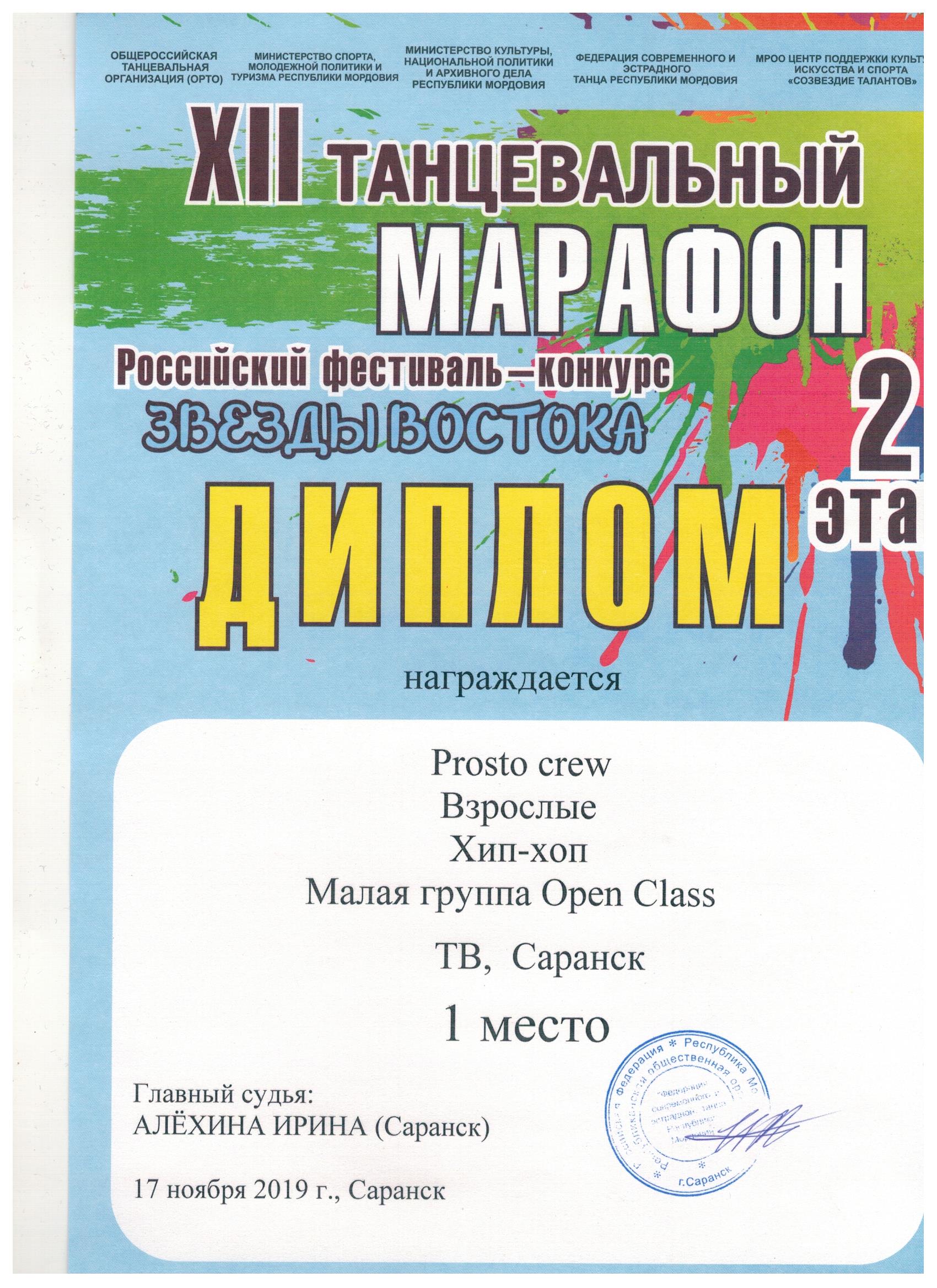 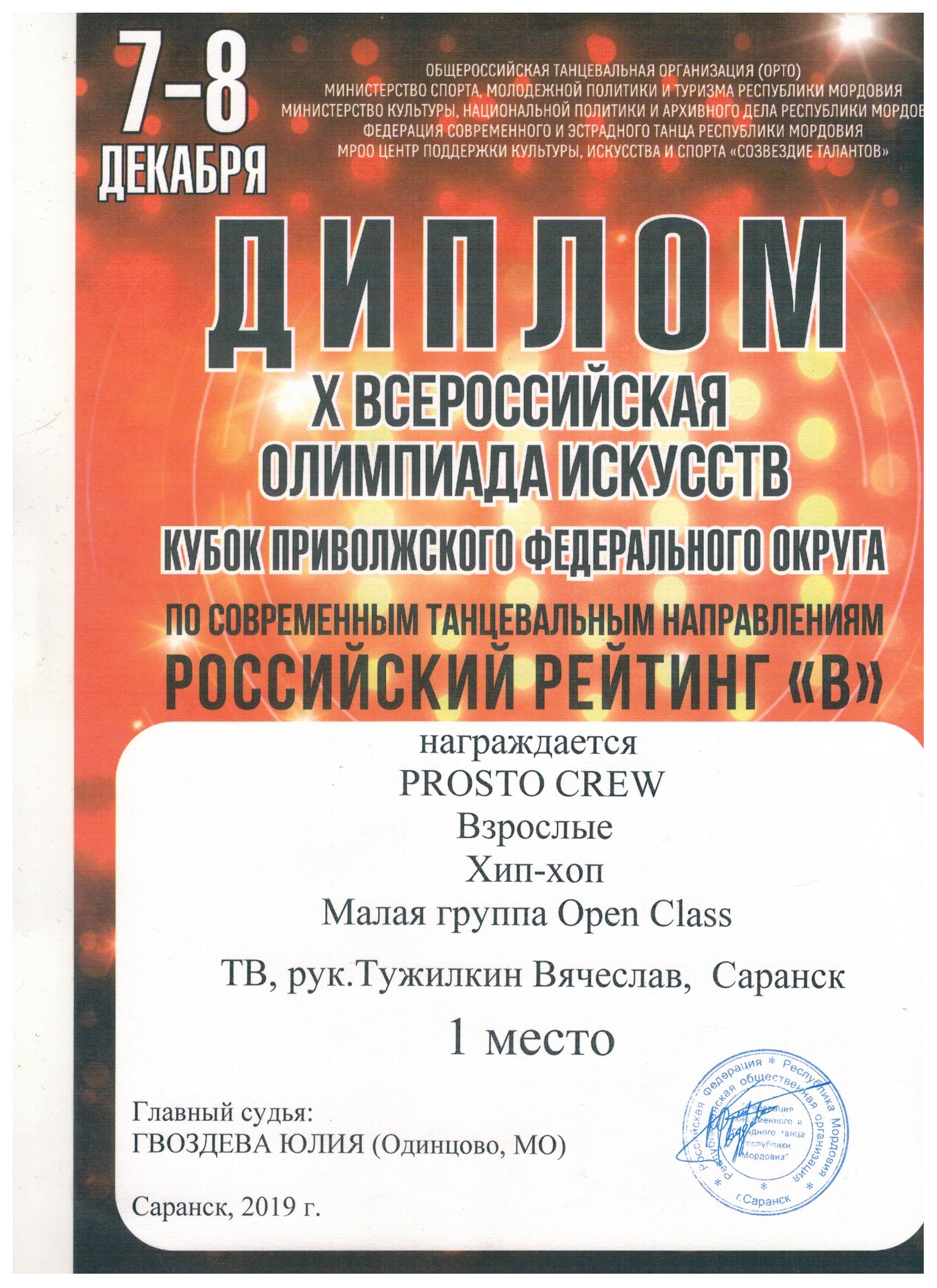 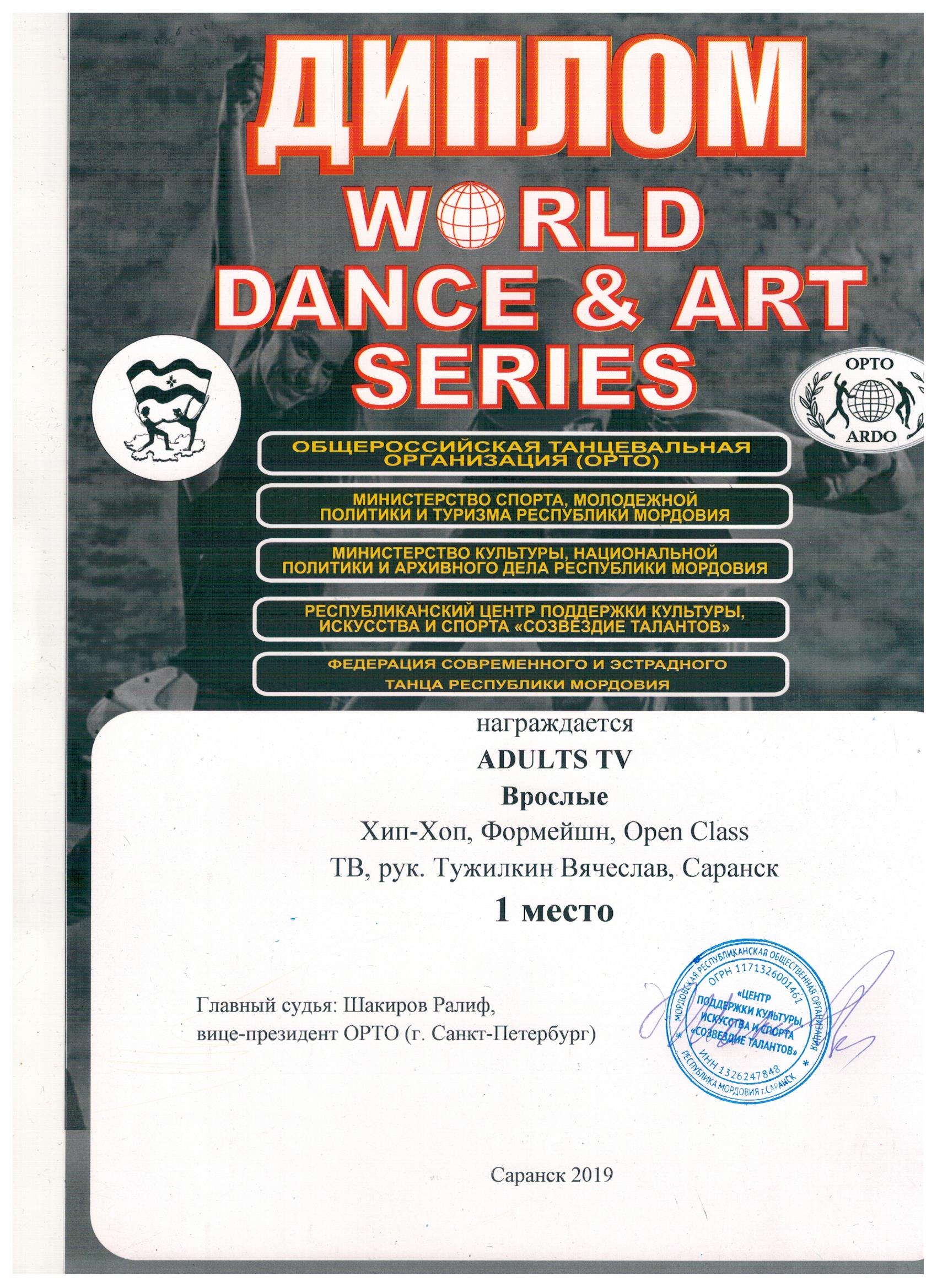 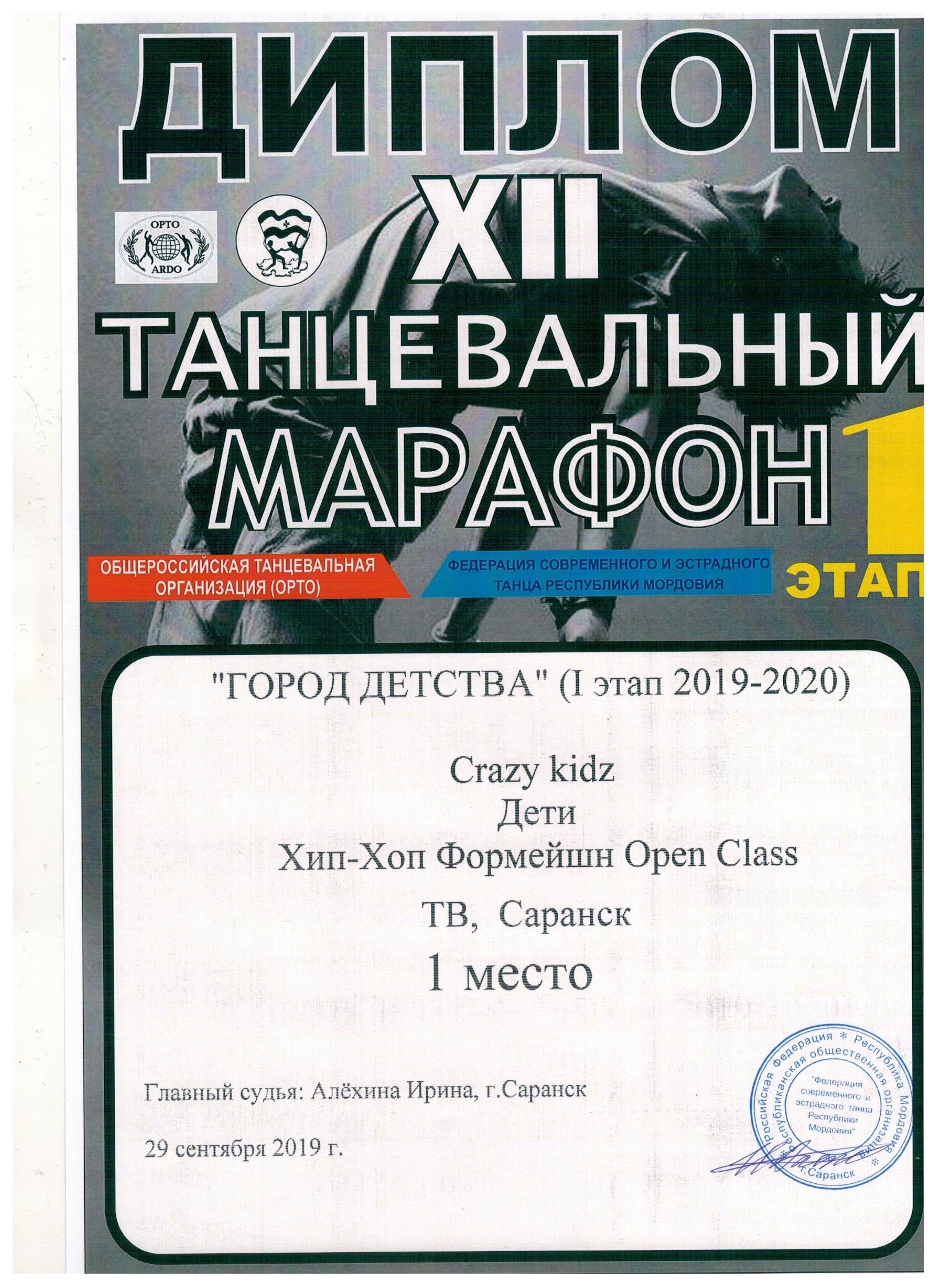 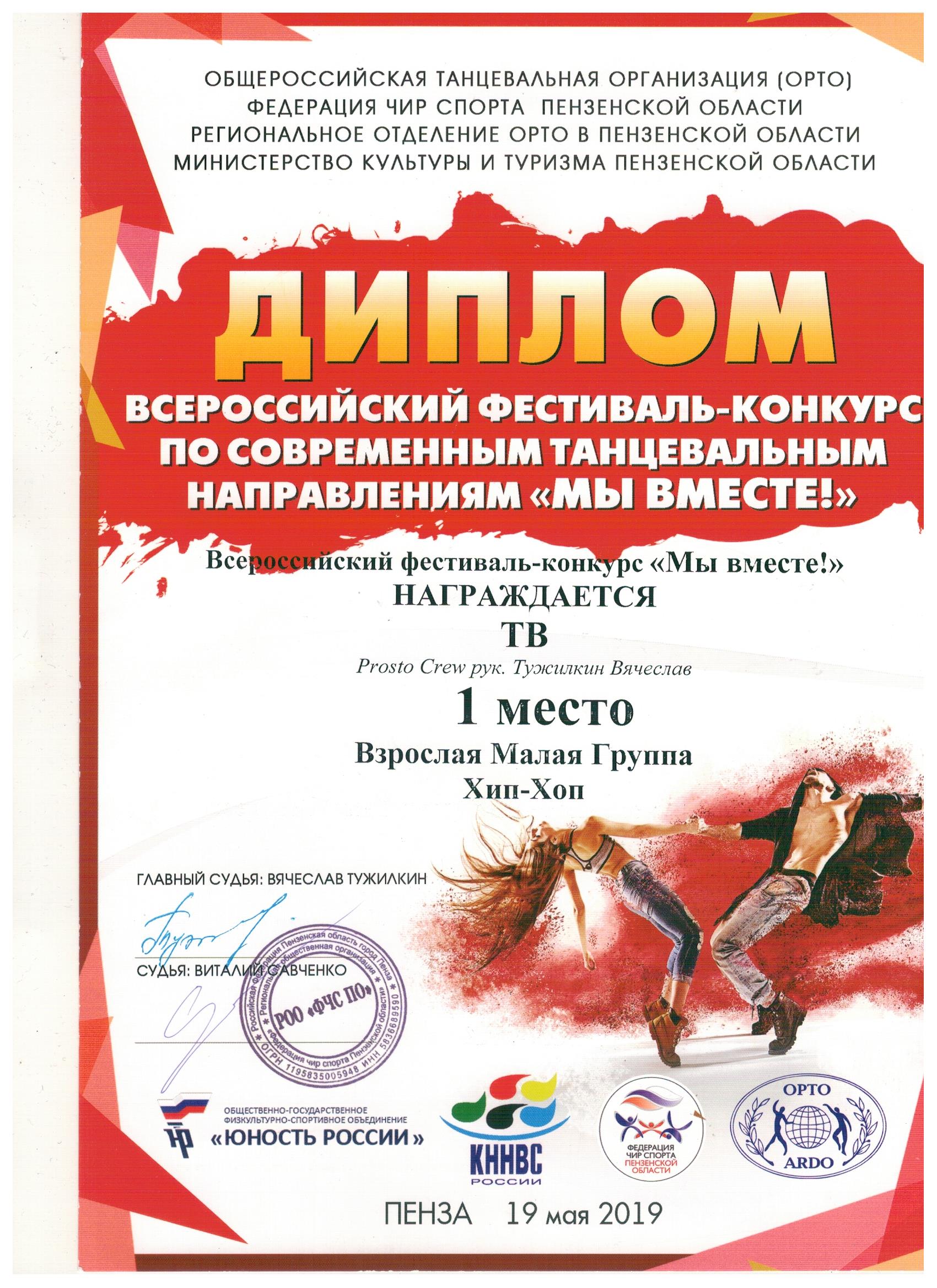 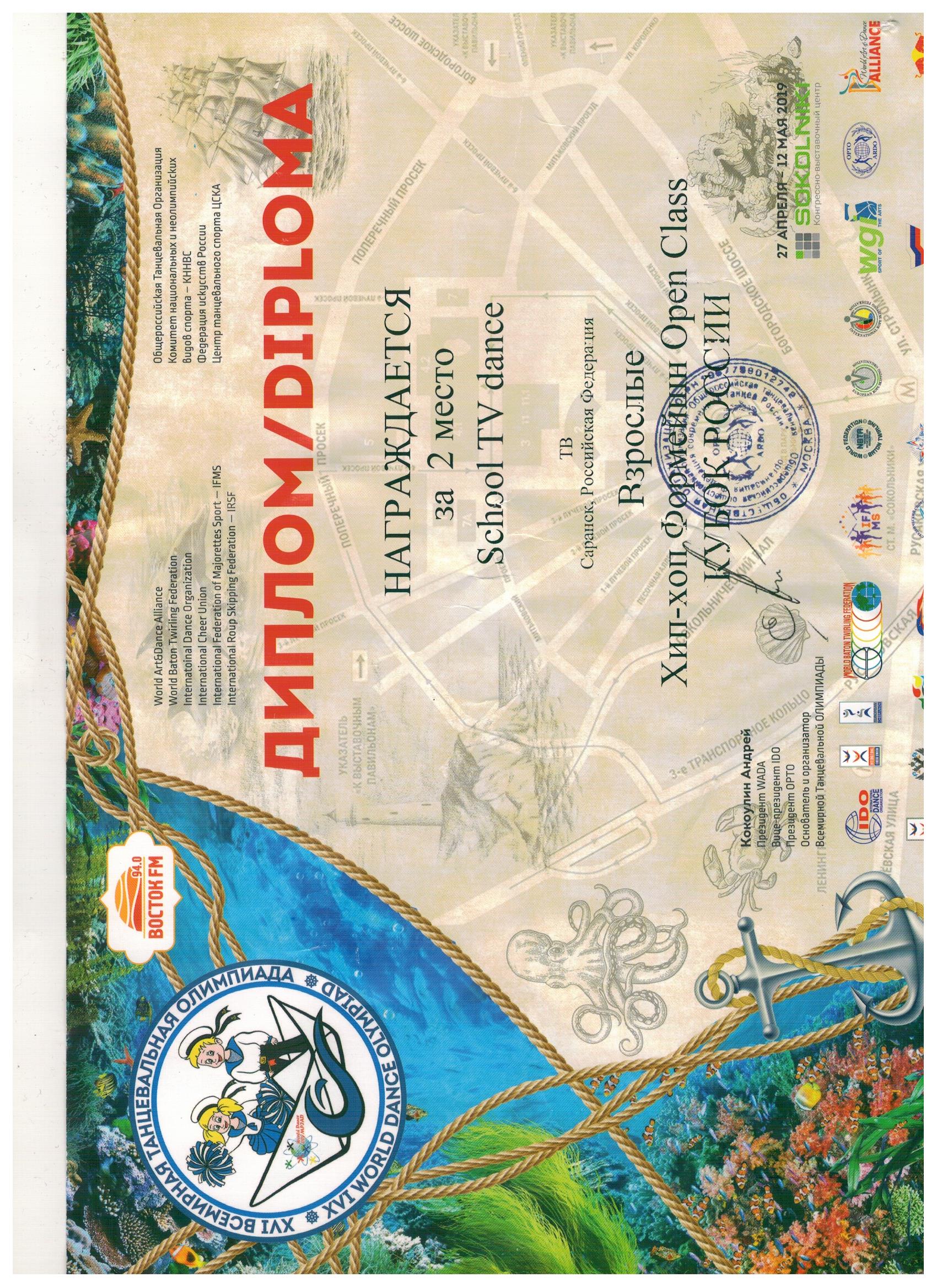 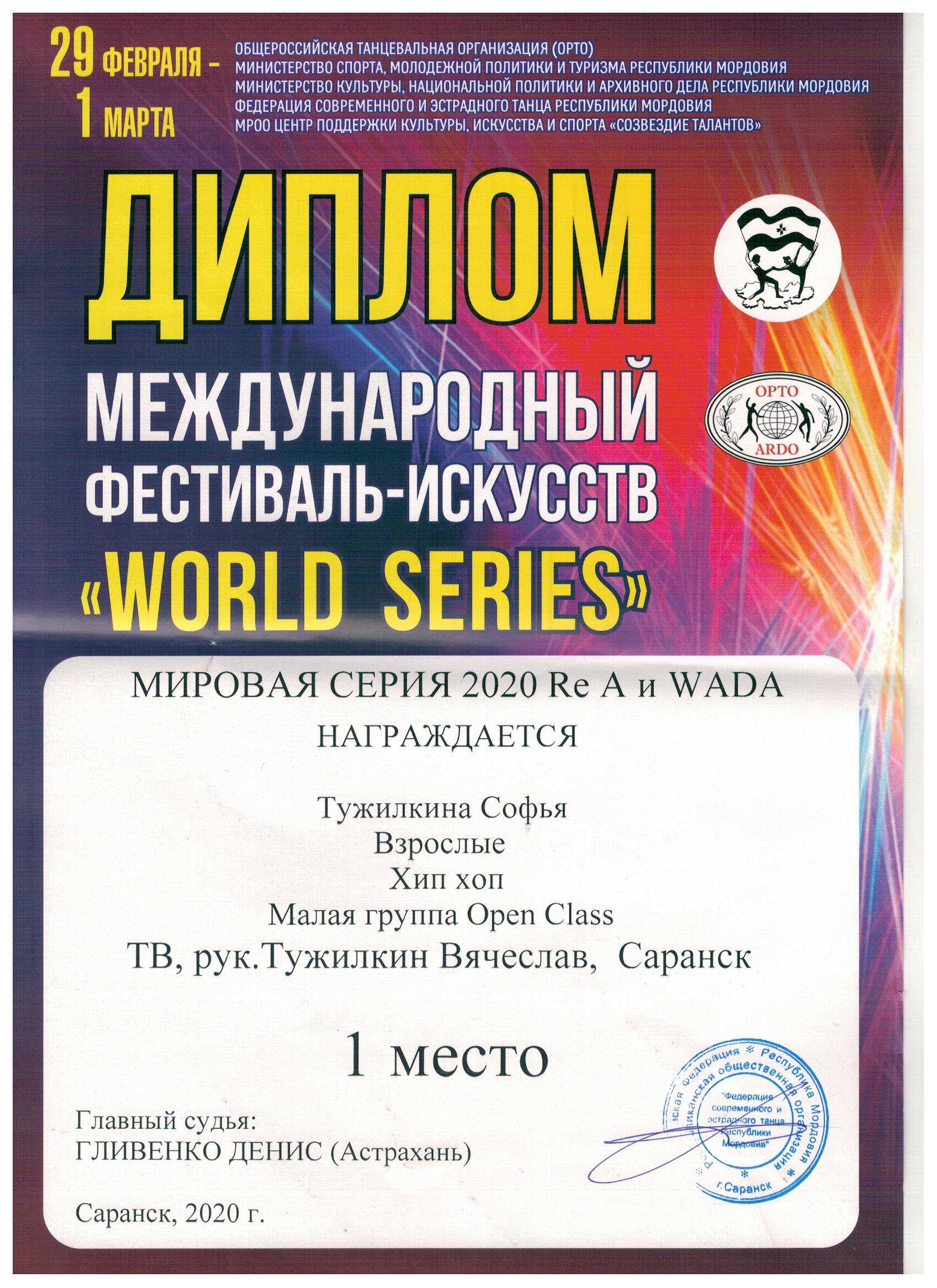 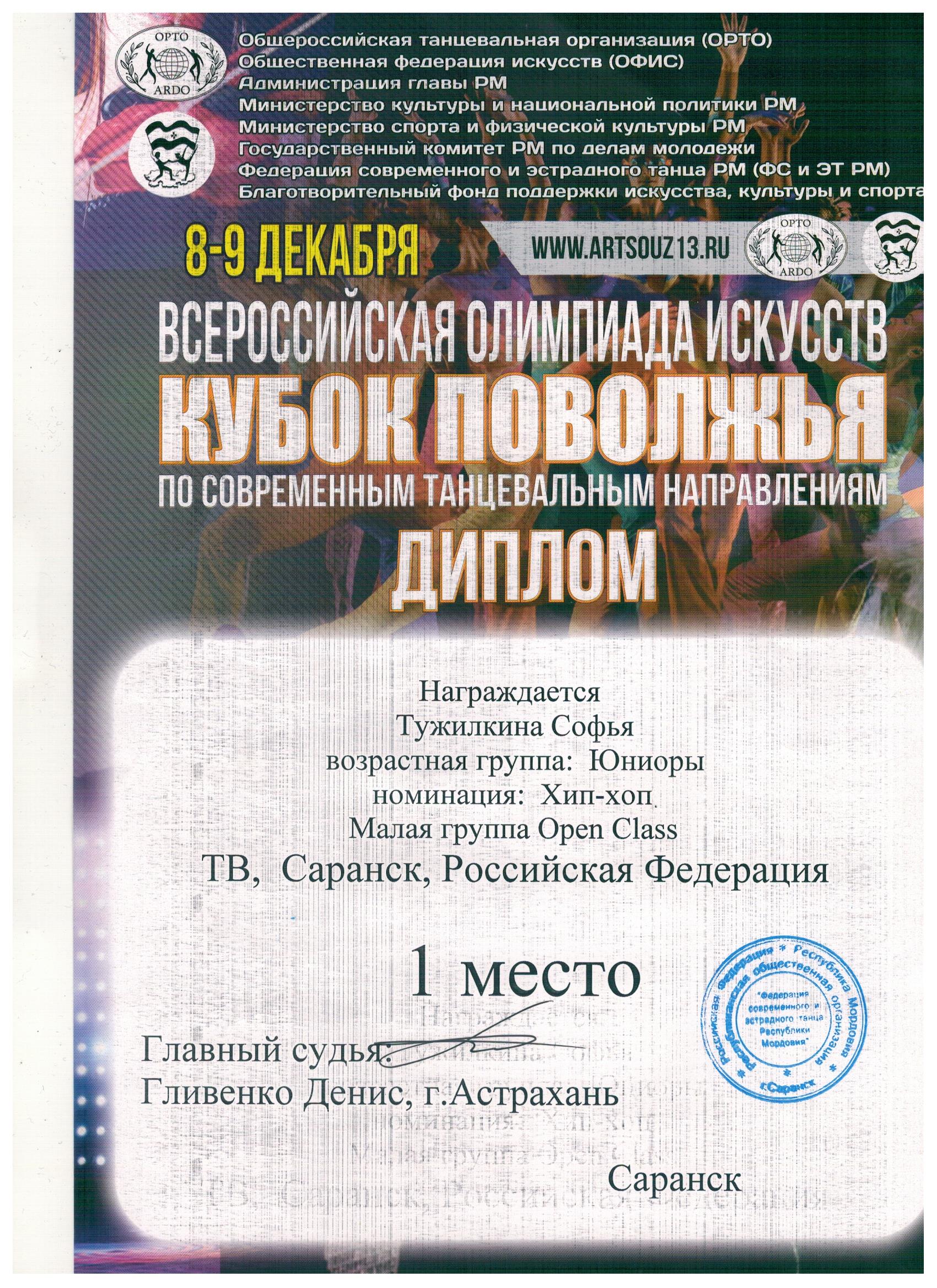 Наличие публикаций
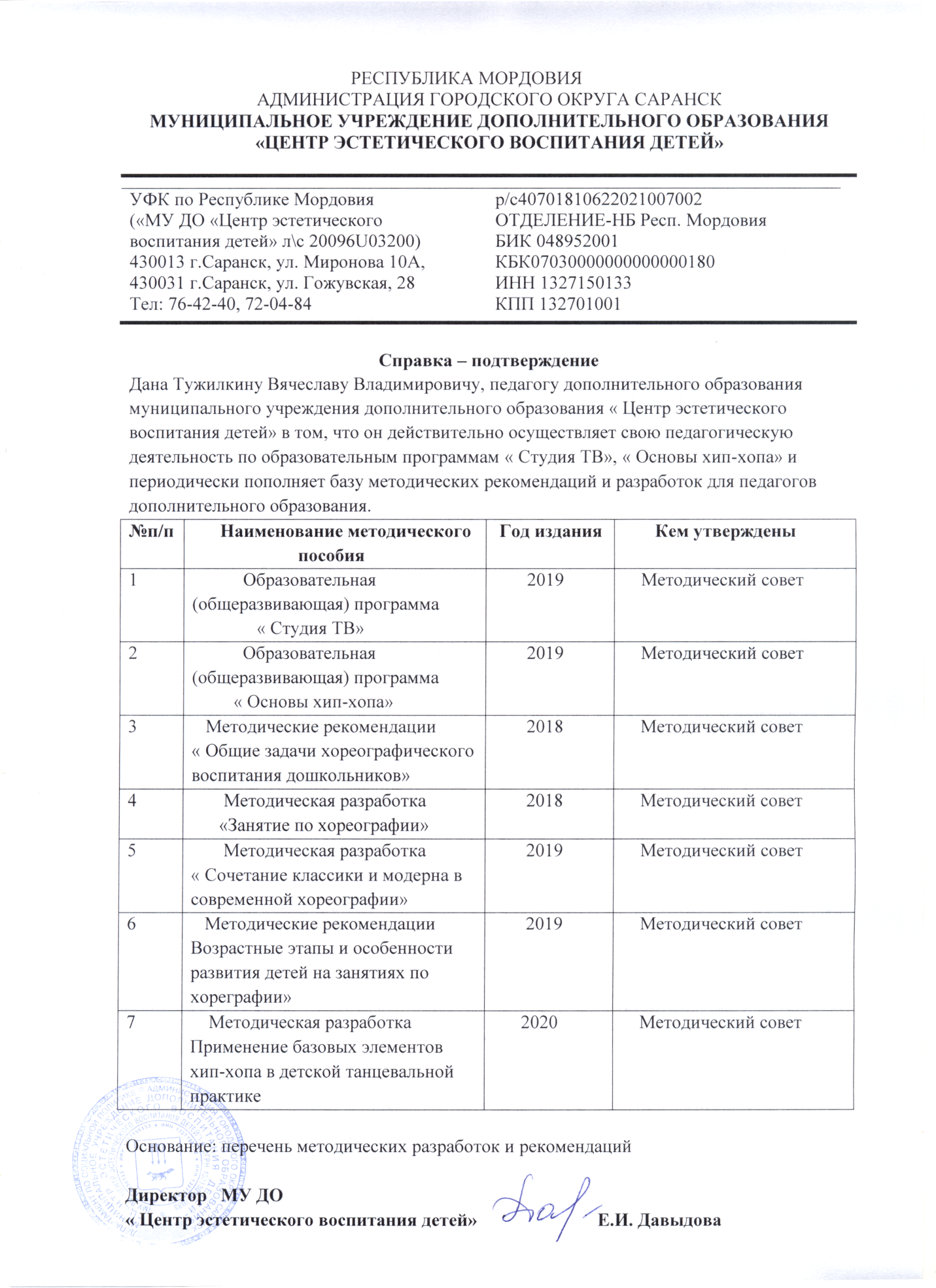 Наличие авторских программ, методических пособий
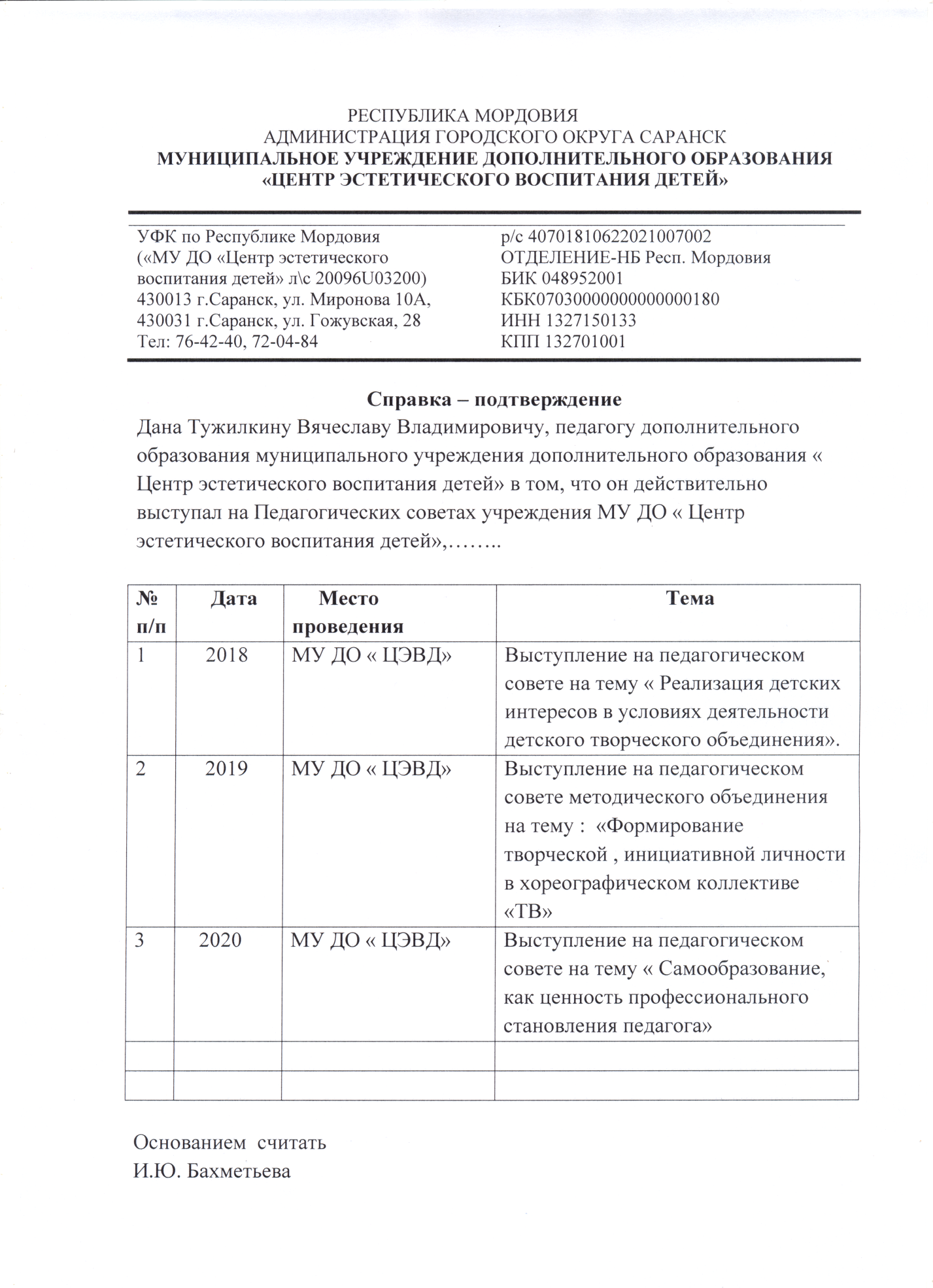 выступления на заседаниях, методических советах, педагогических чтениях, семинарах, секциях.
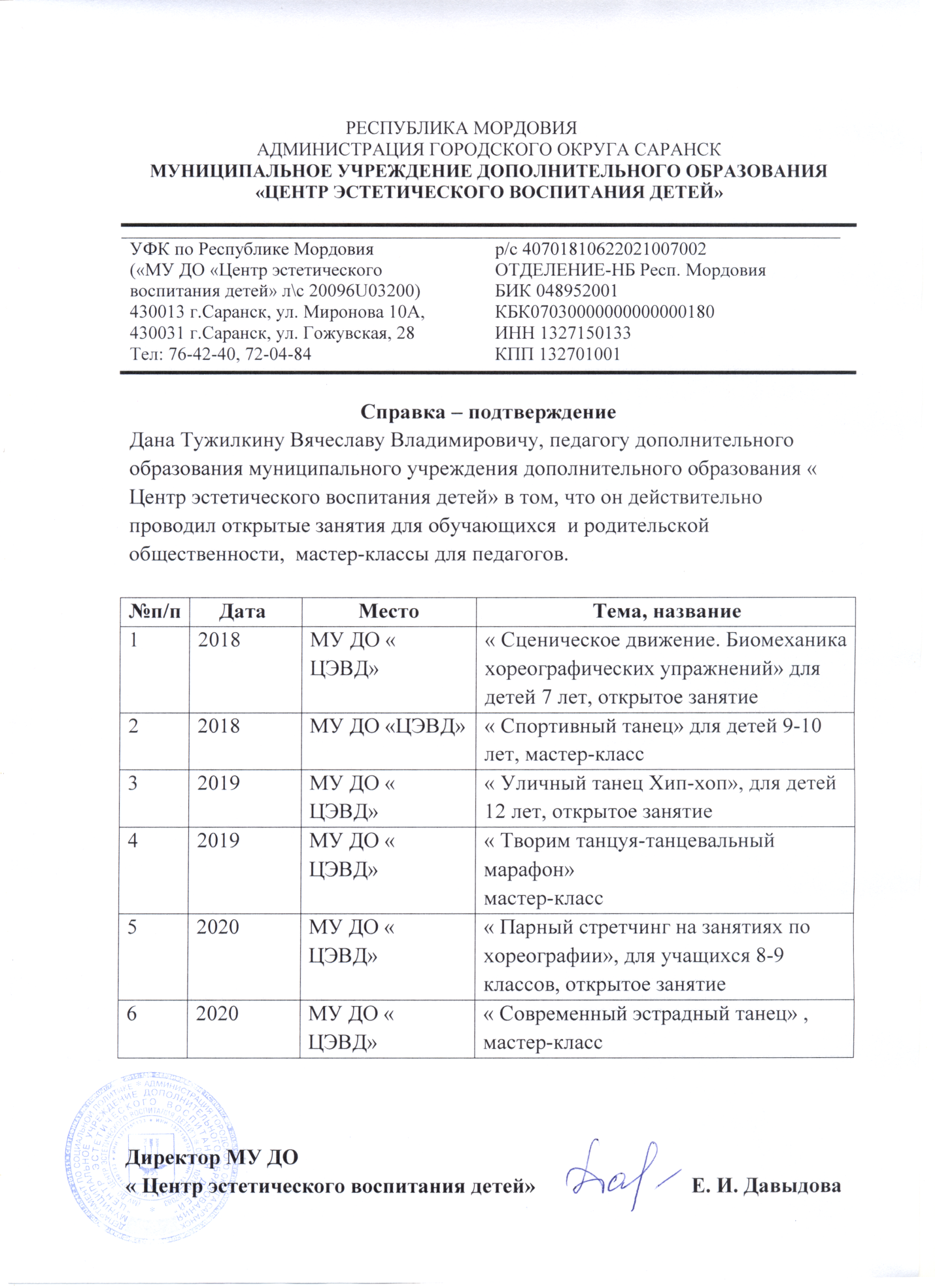 Проведение мастер-классов , открытых мероприятий
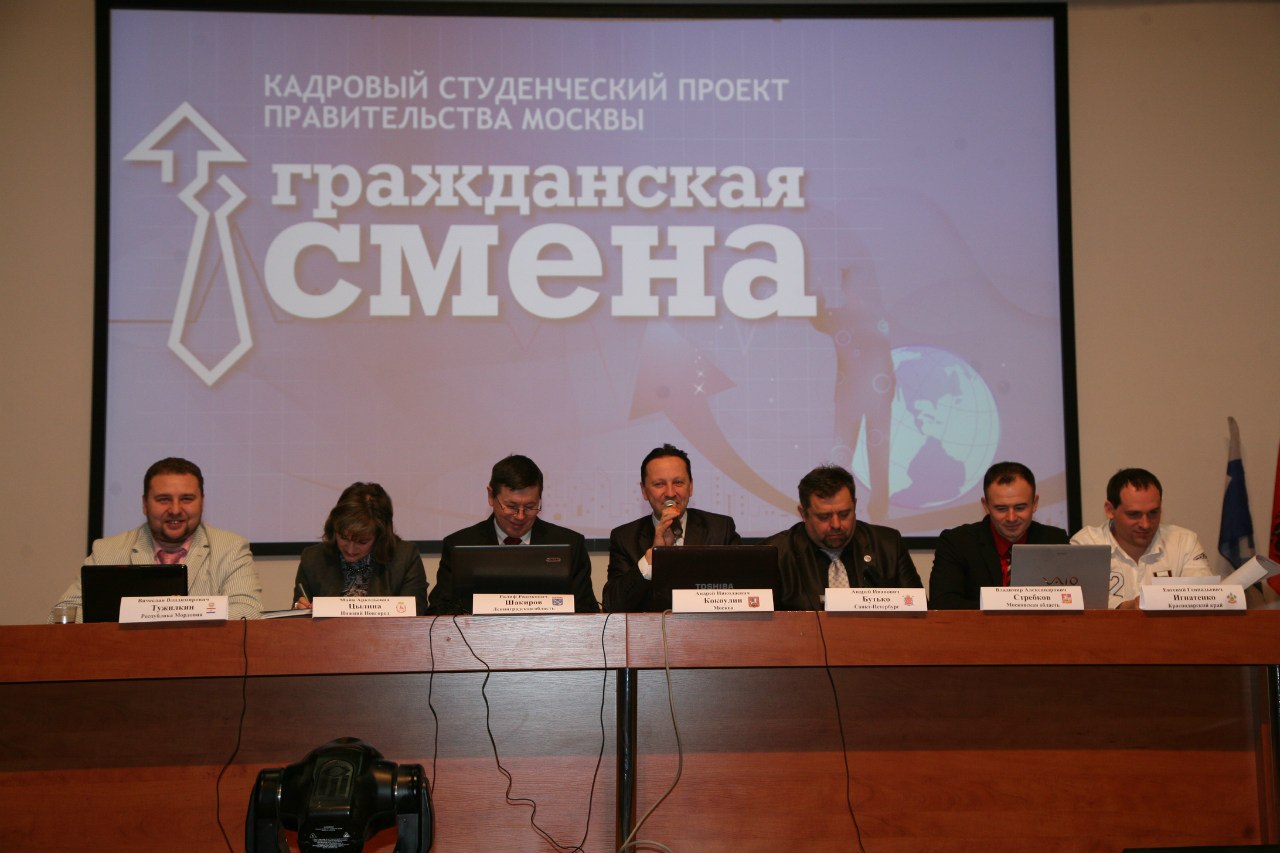 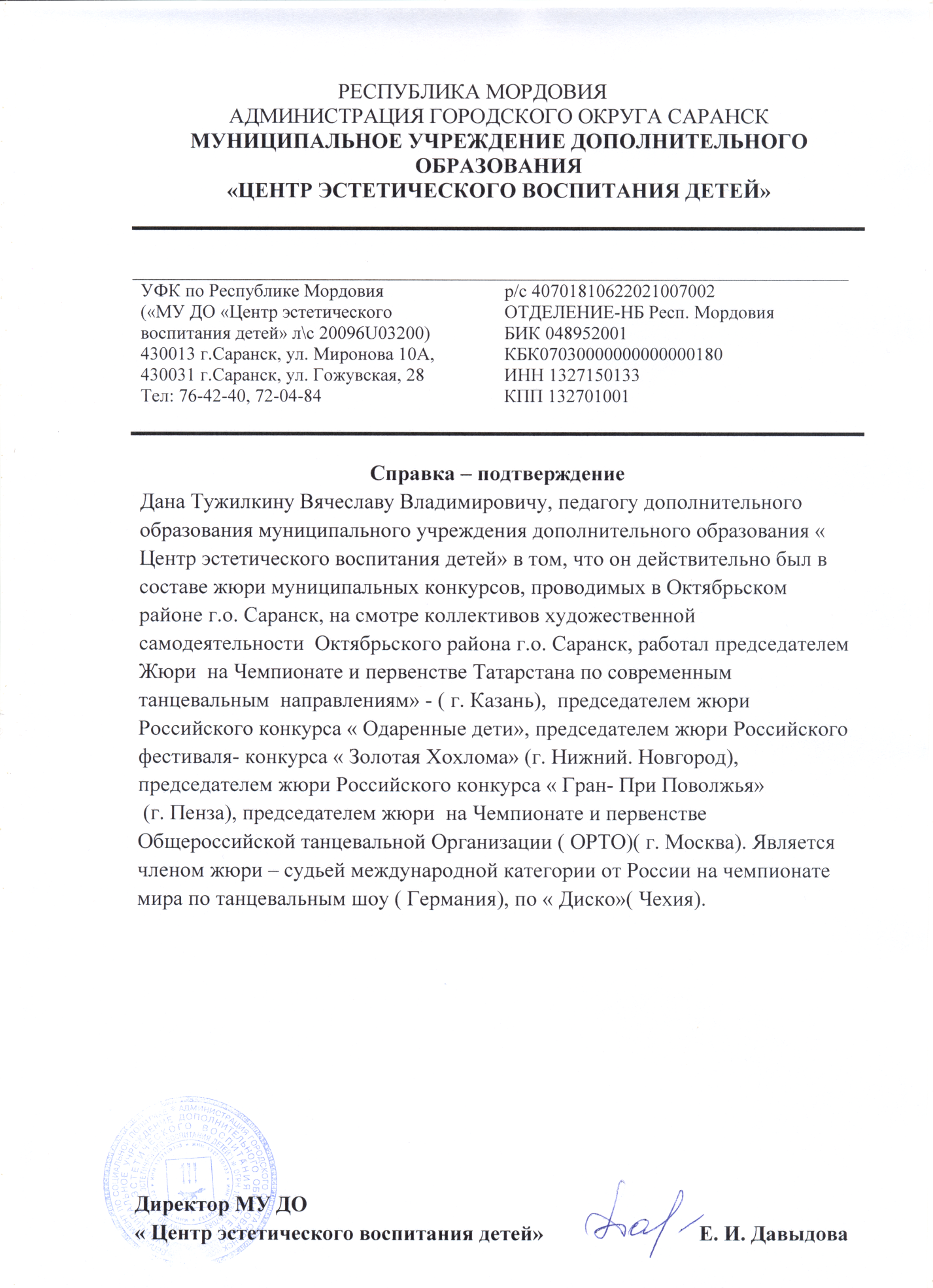 Общественно-педагогическая активность: участие в комиссиях, педагогических сообществах и конкурсах.
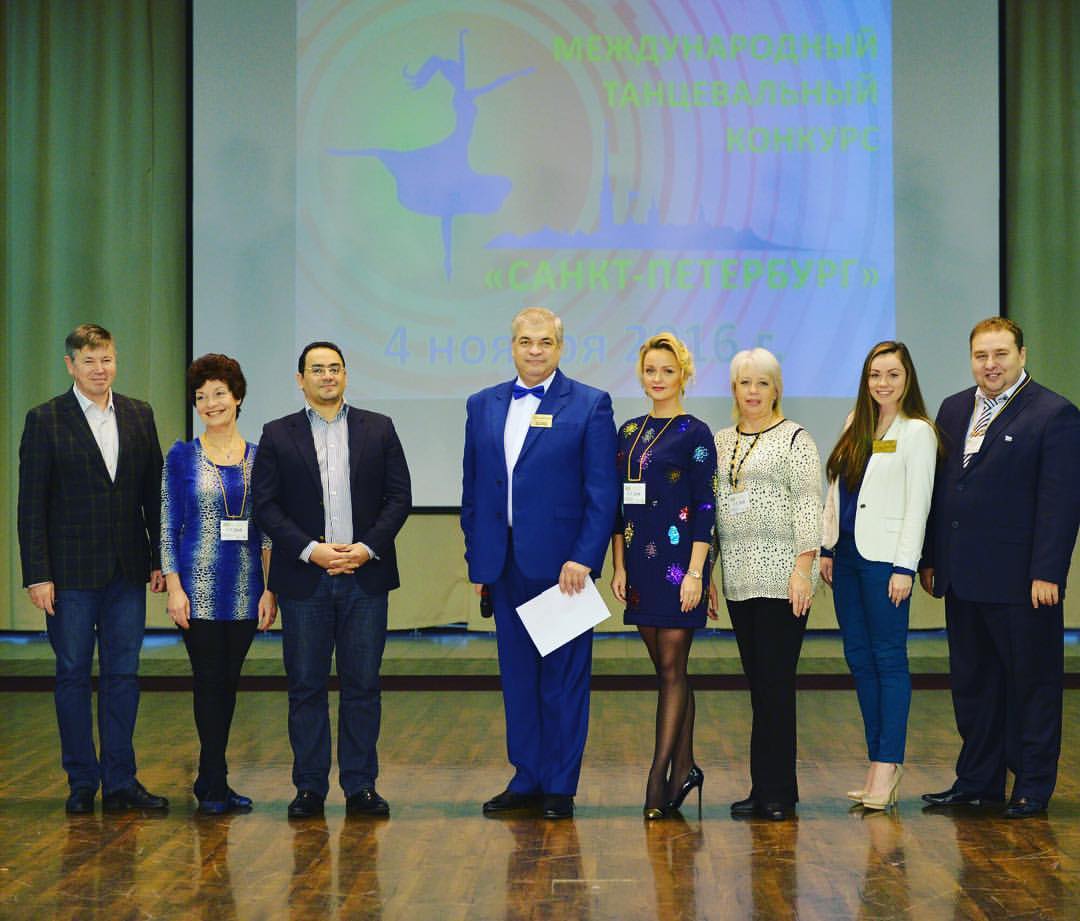 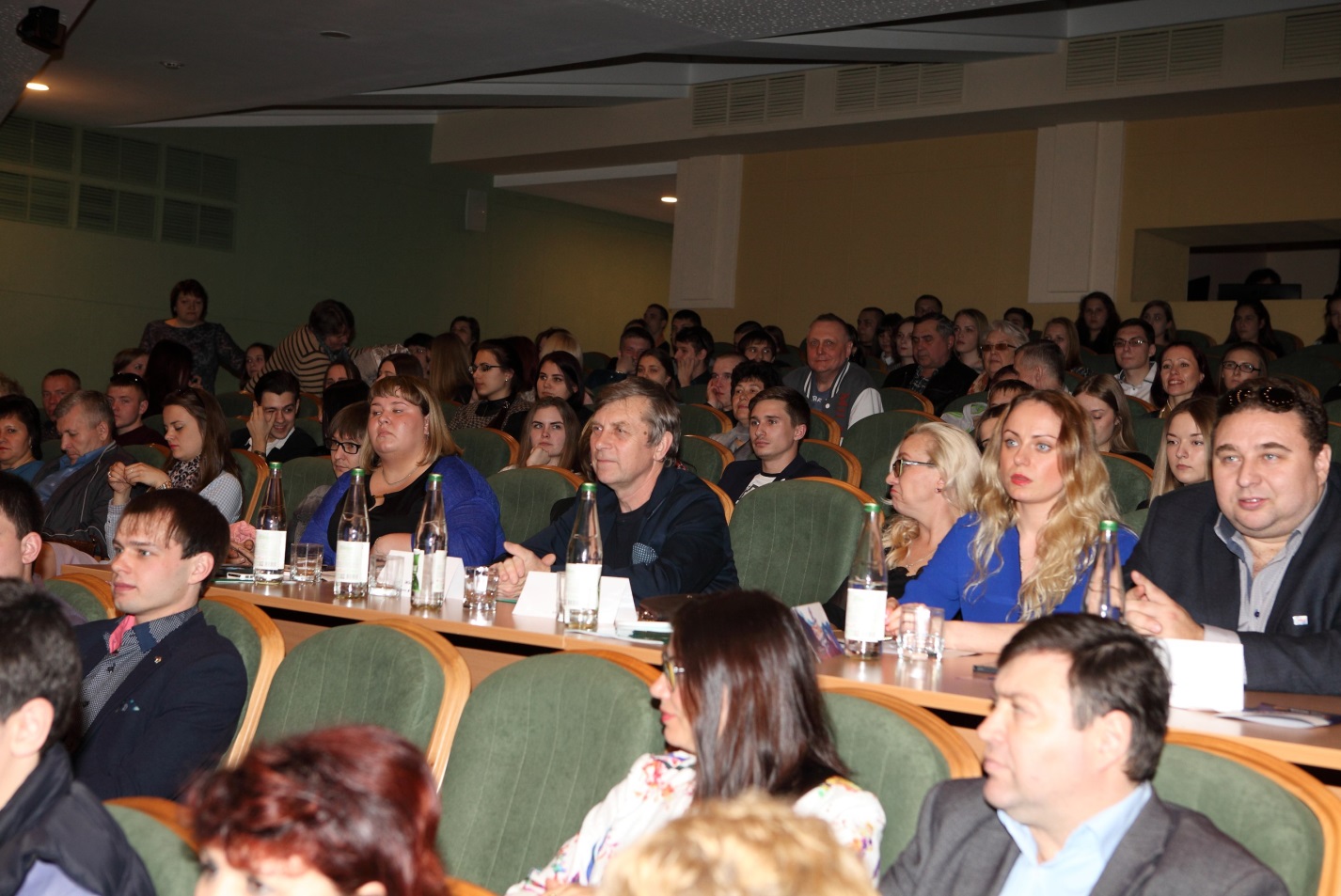 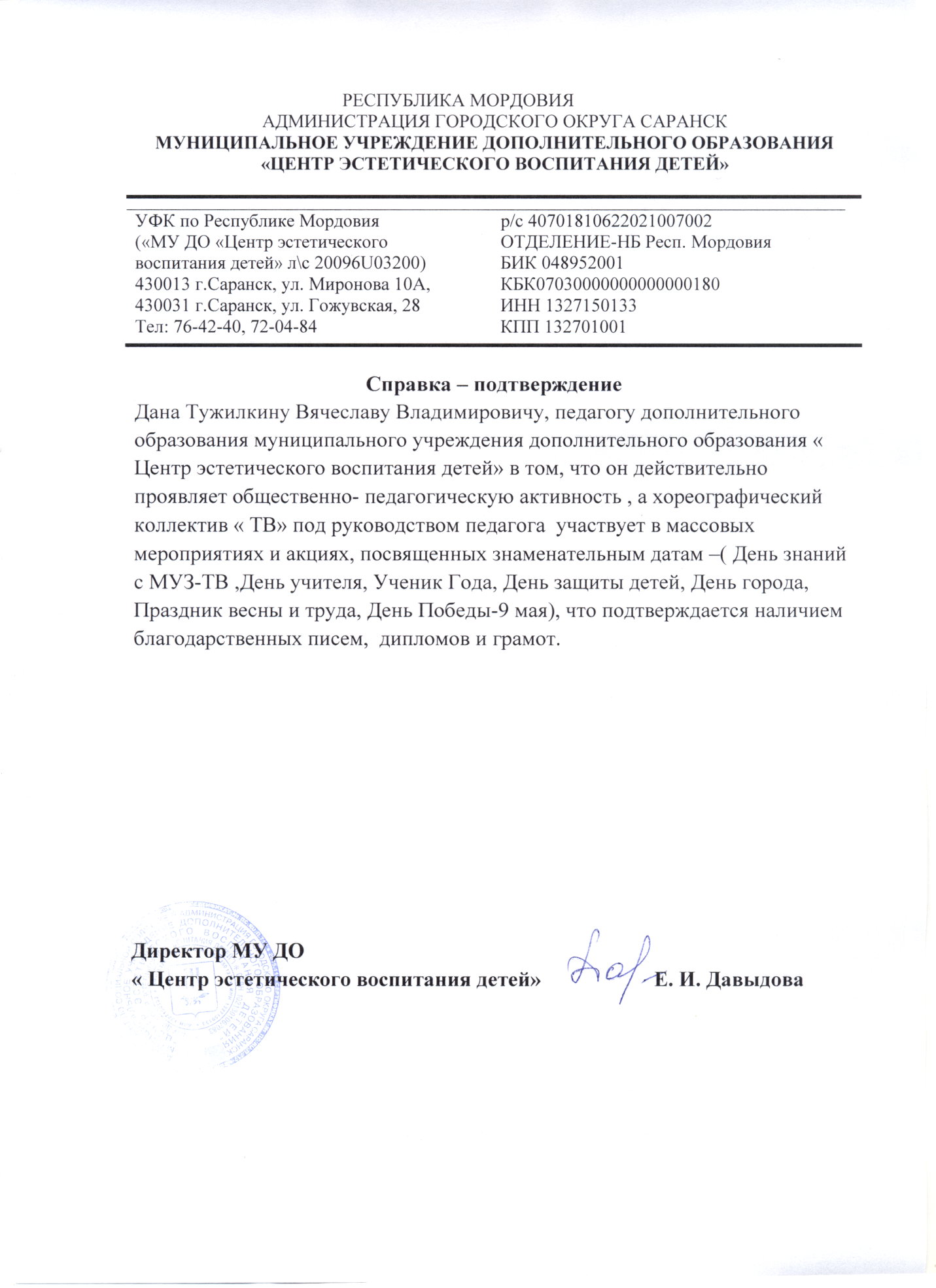 Экспертная деятельность
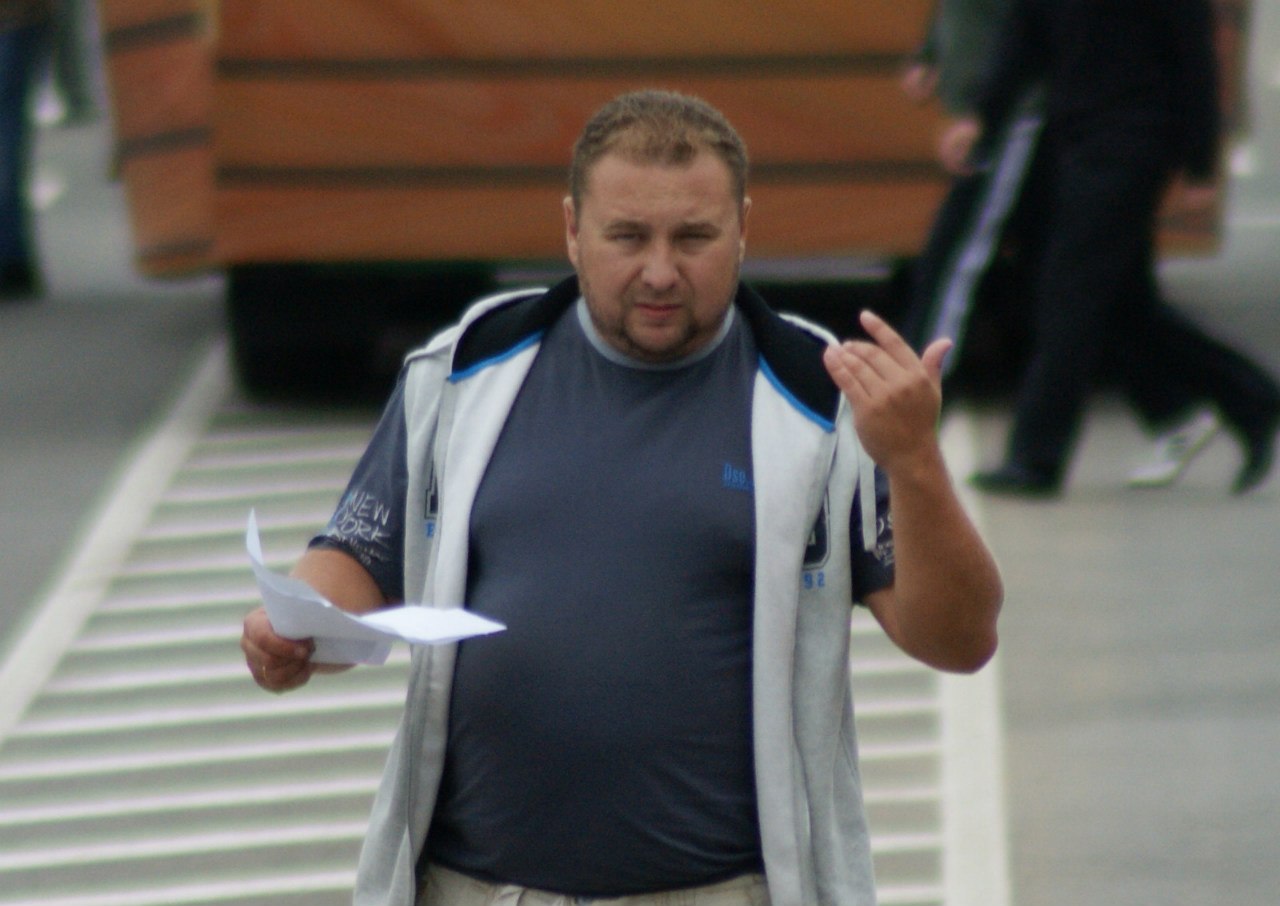 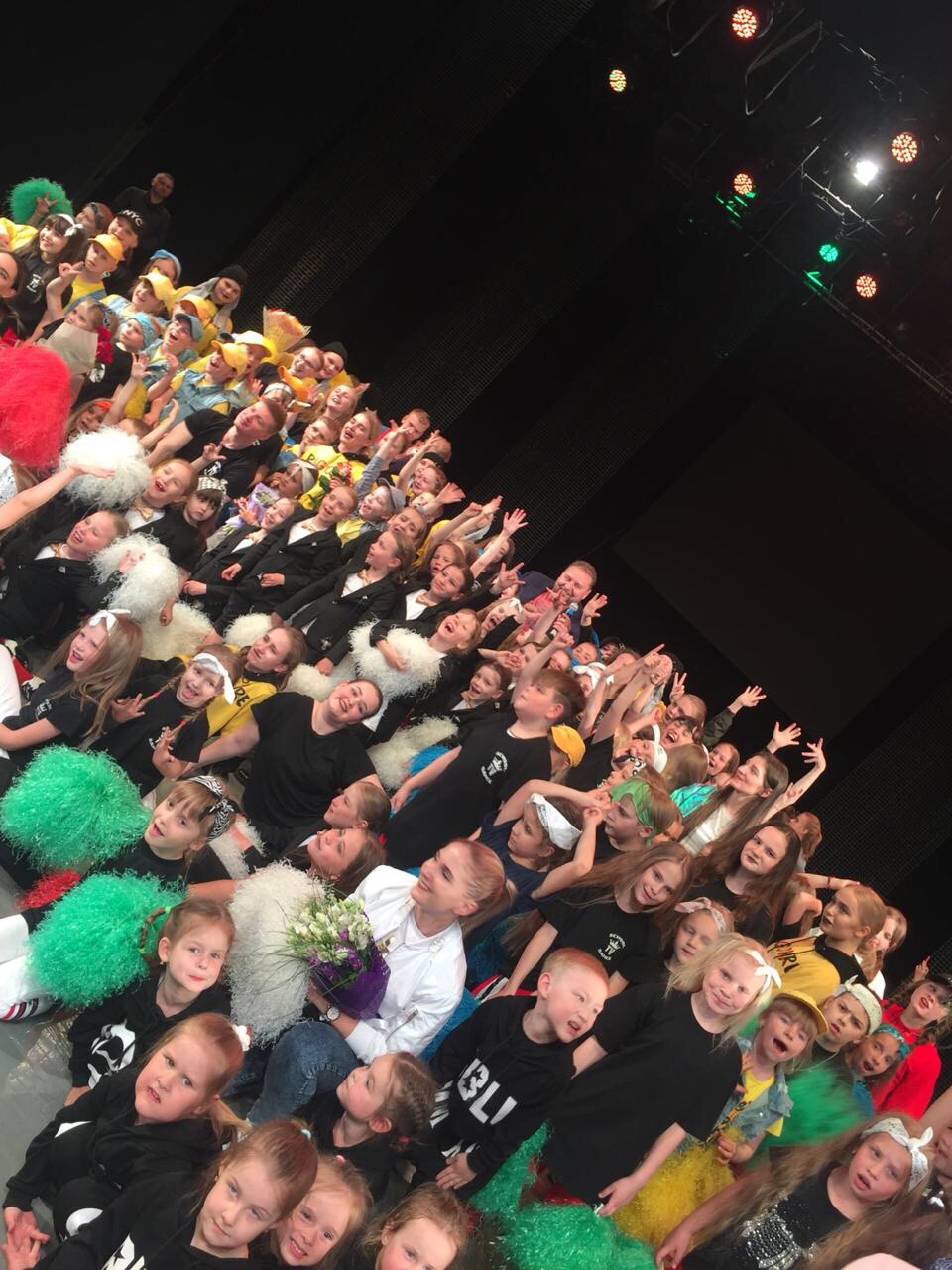 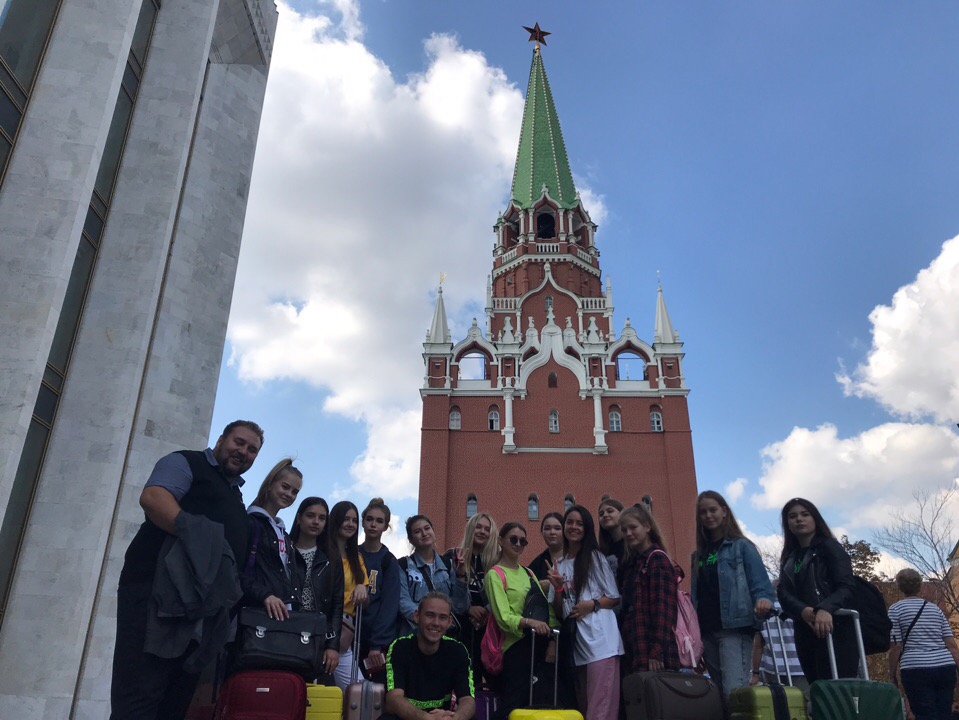 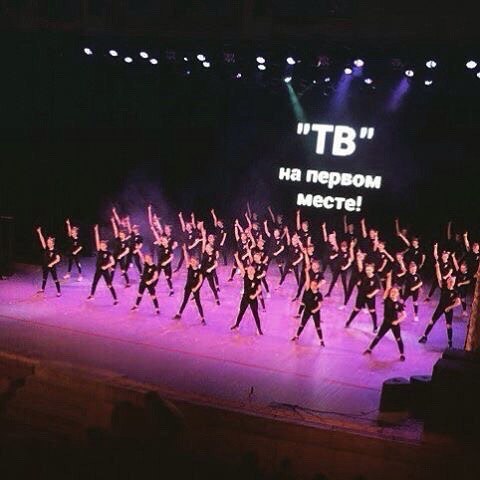 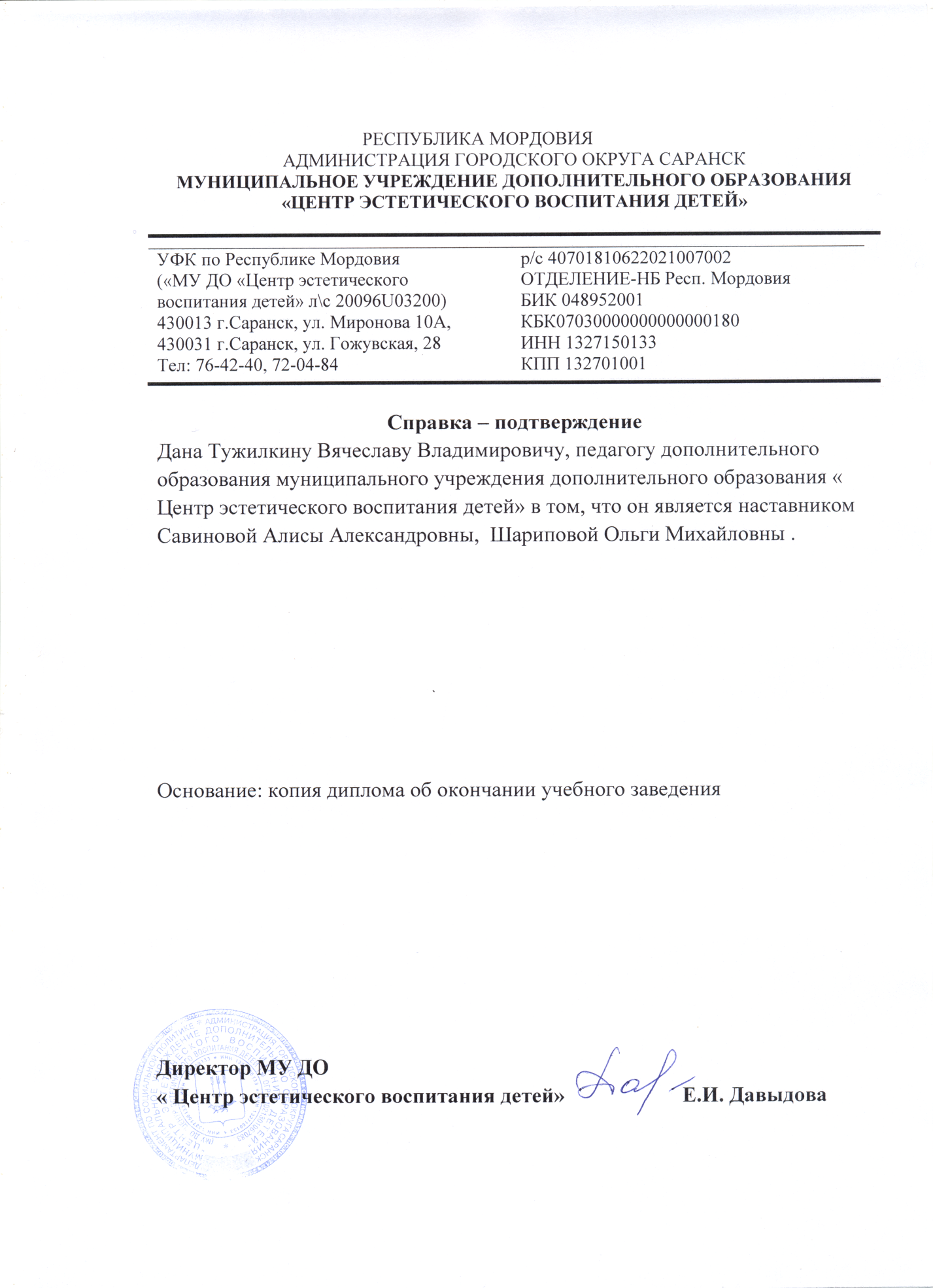 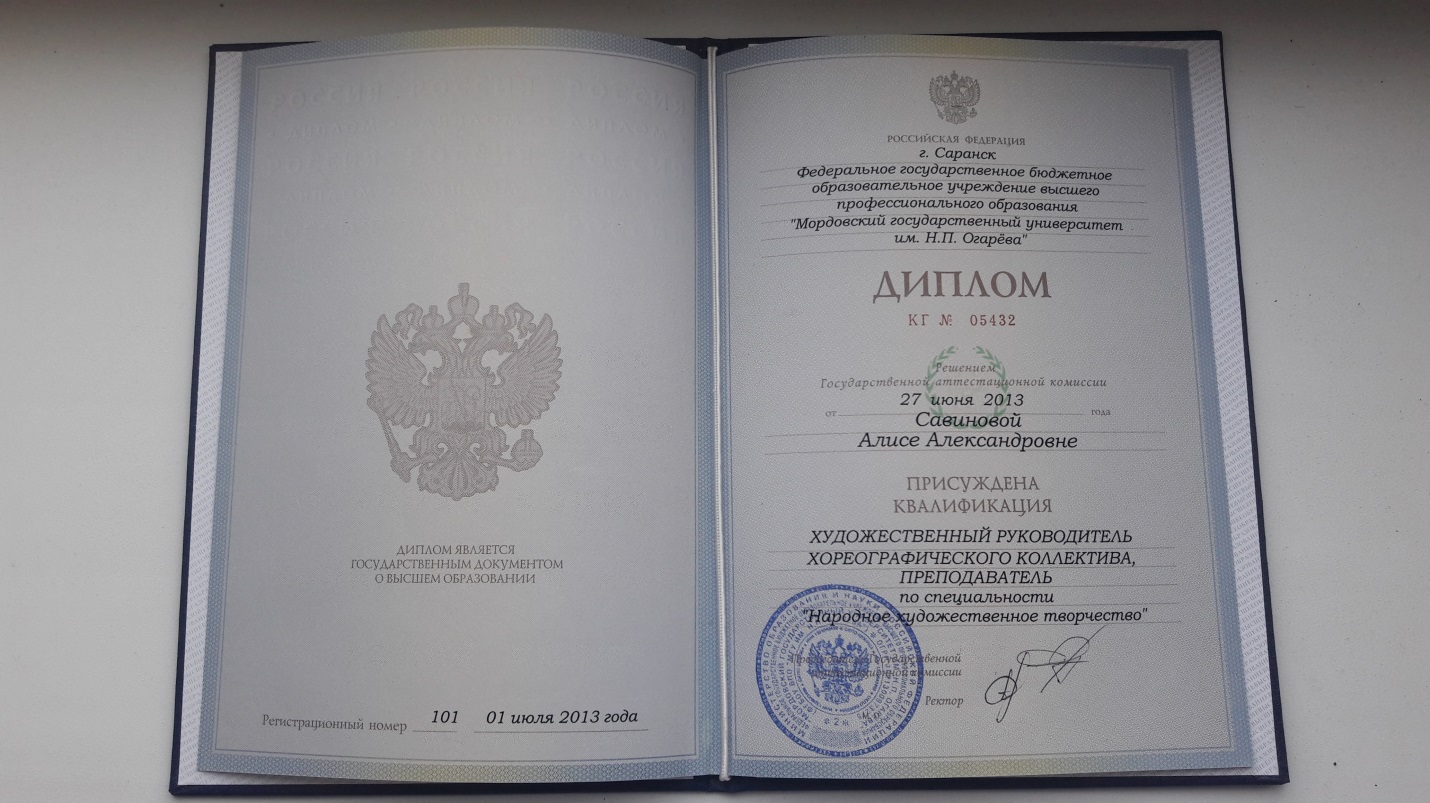 наставничество
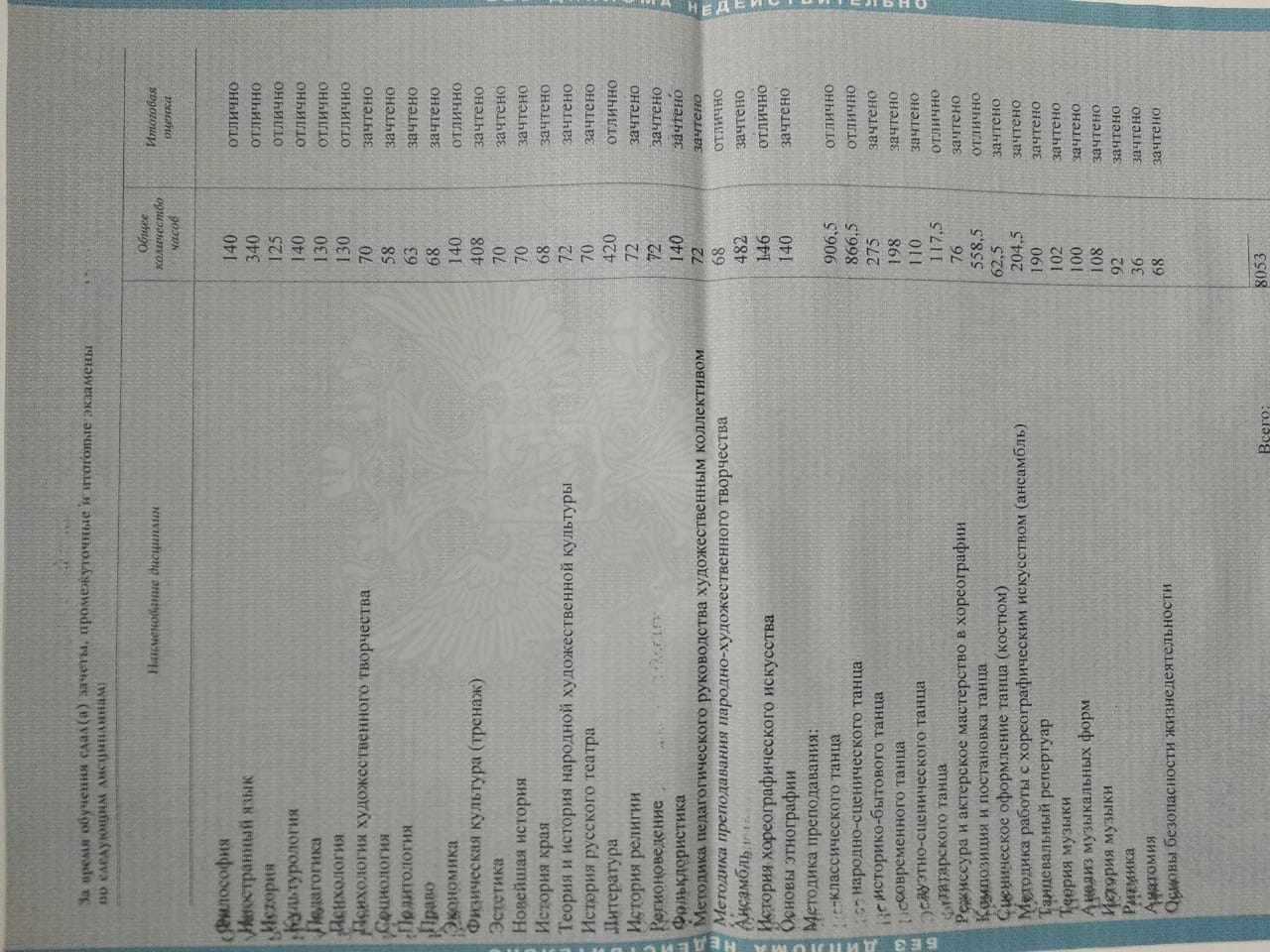 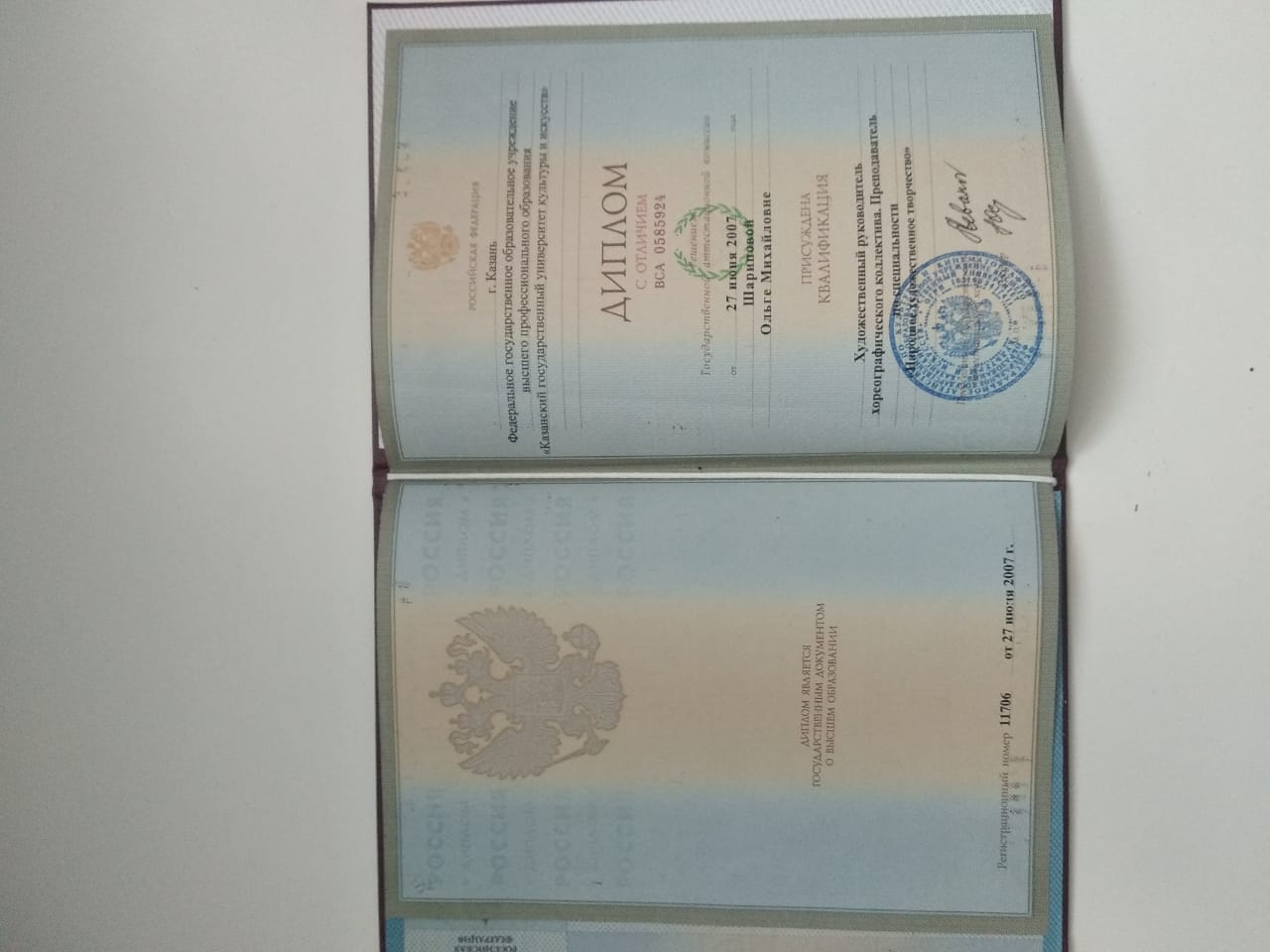 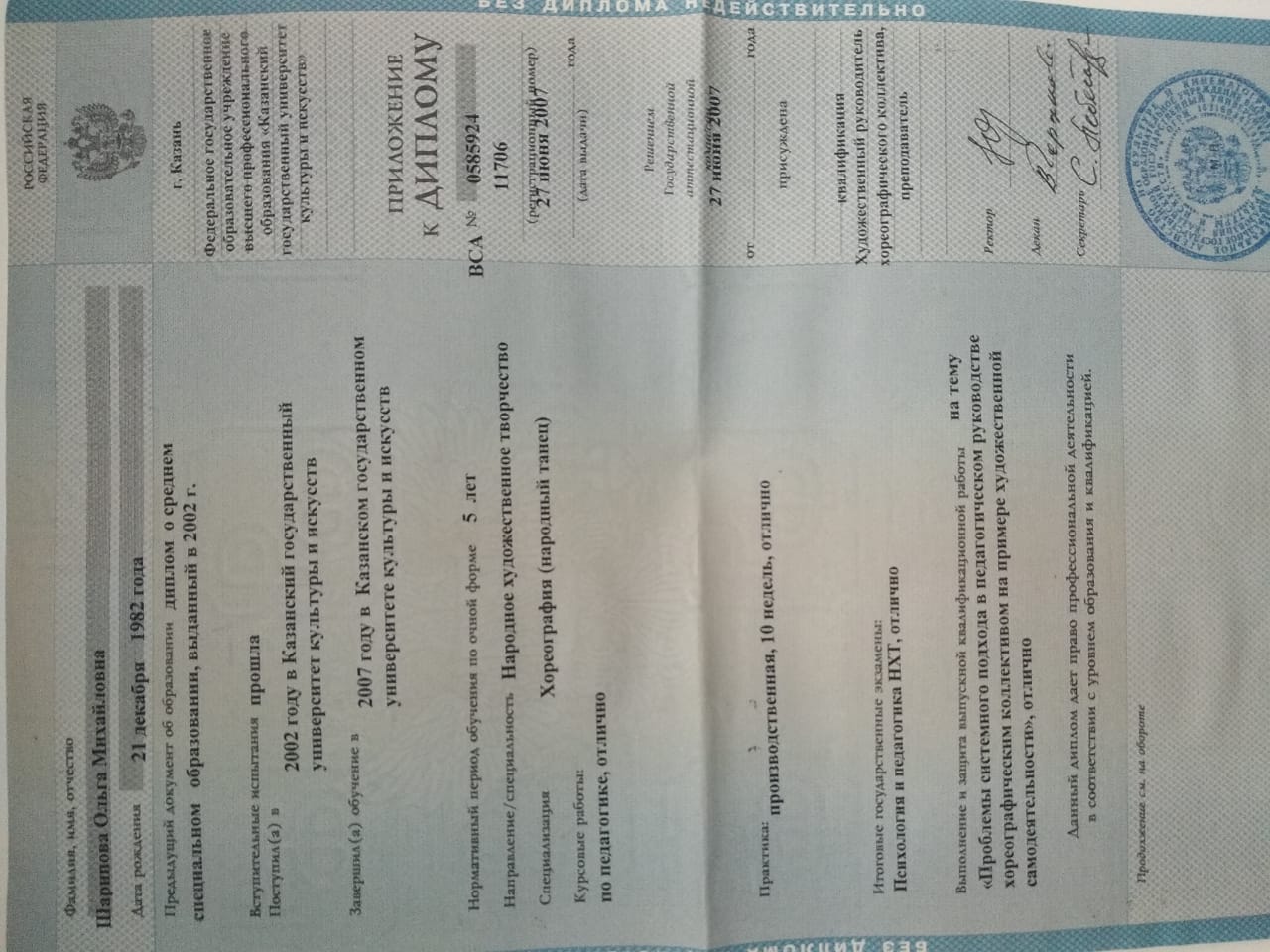 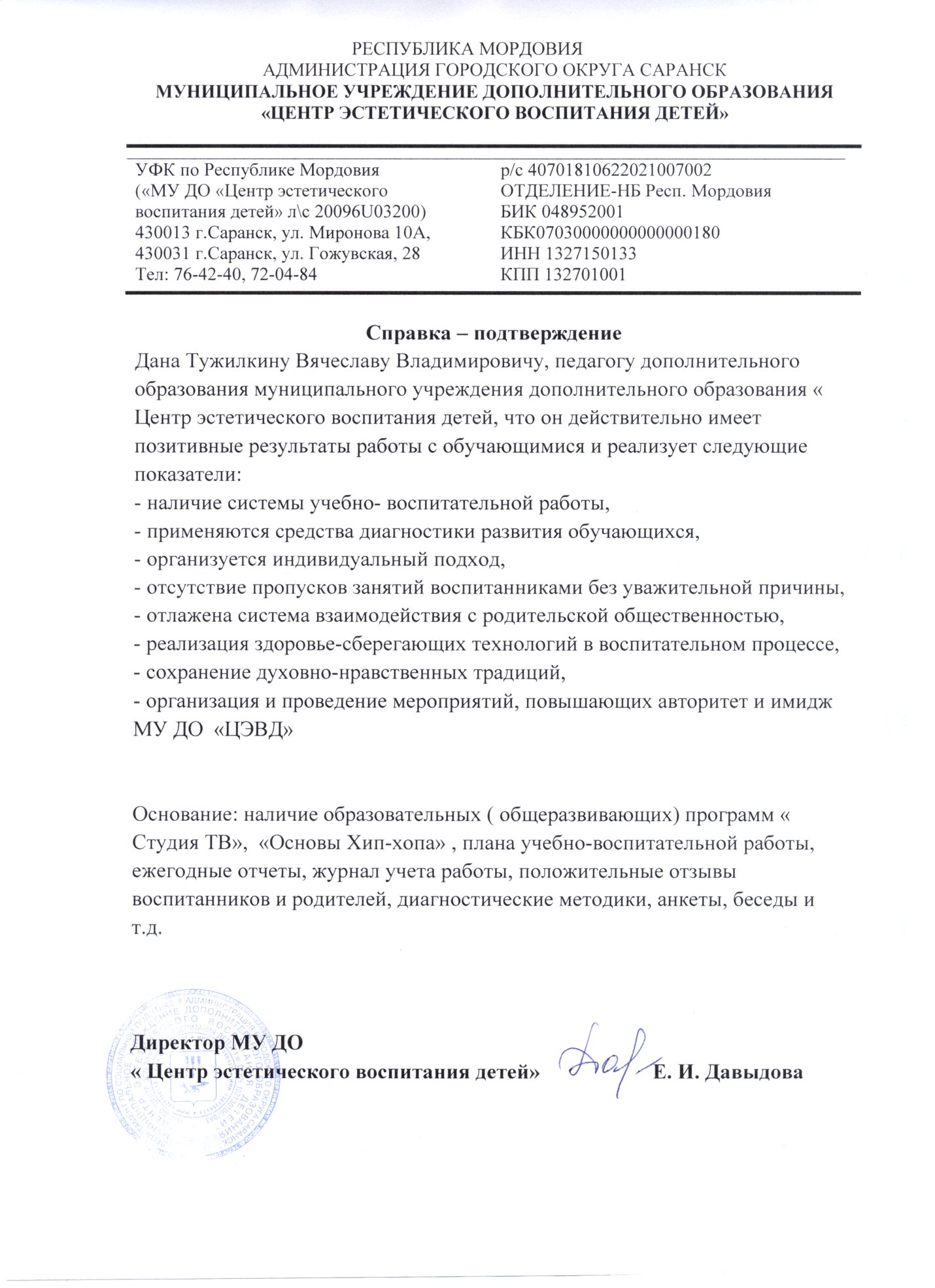 Позитивные результаты работы с детьми
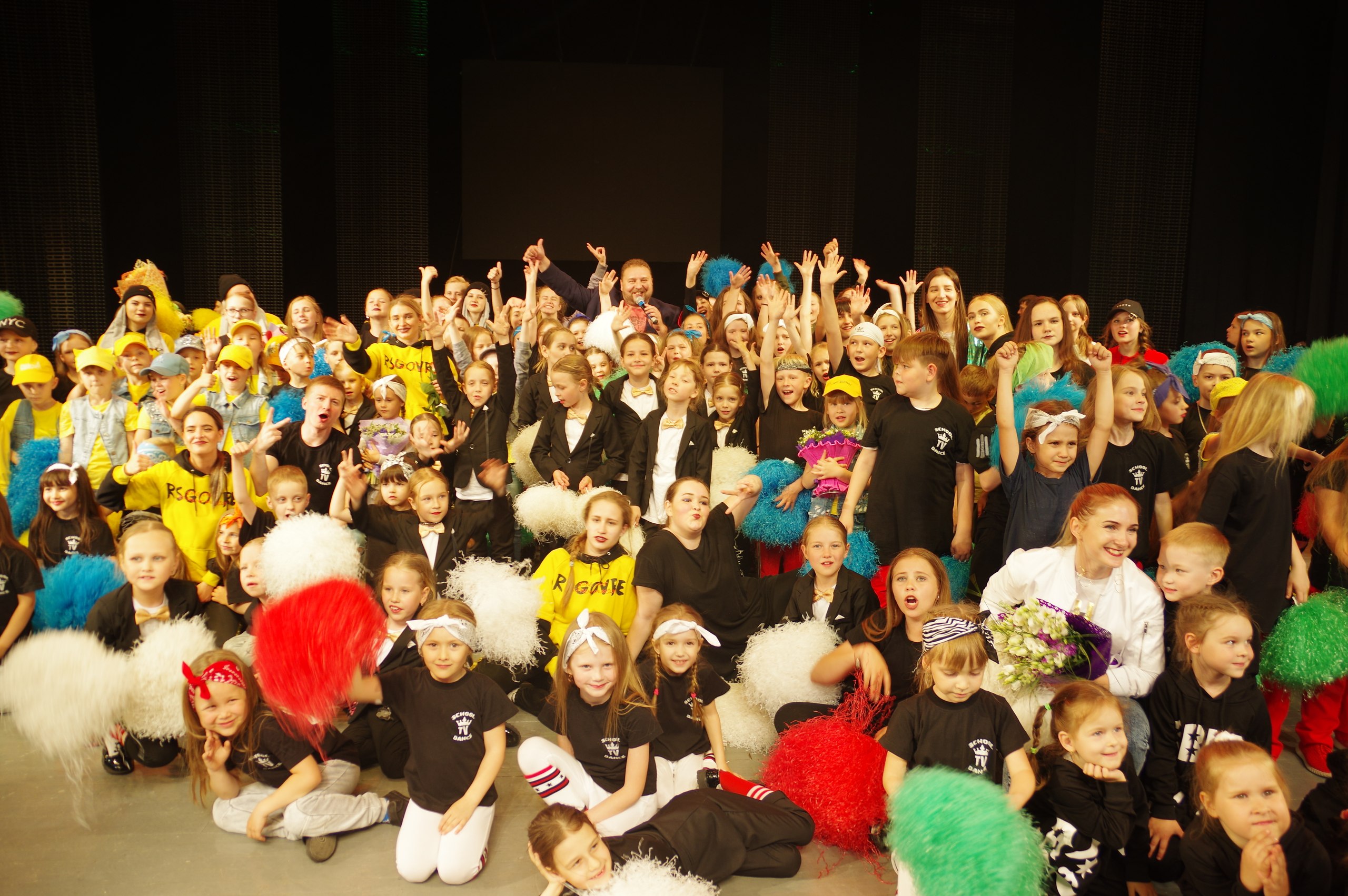 Участие в профессиональных конкурсах
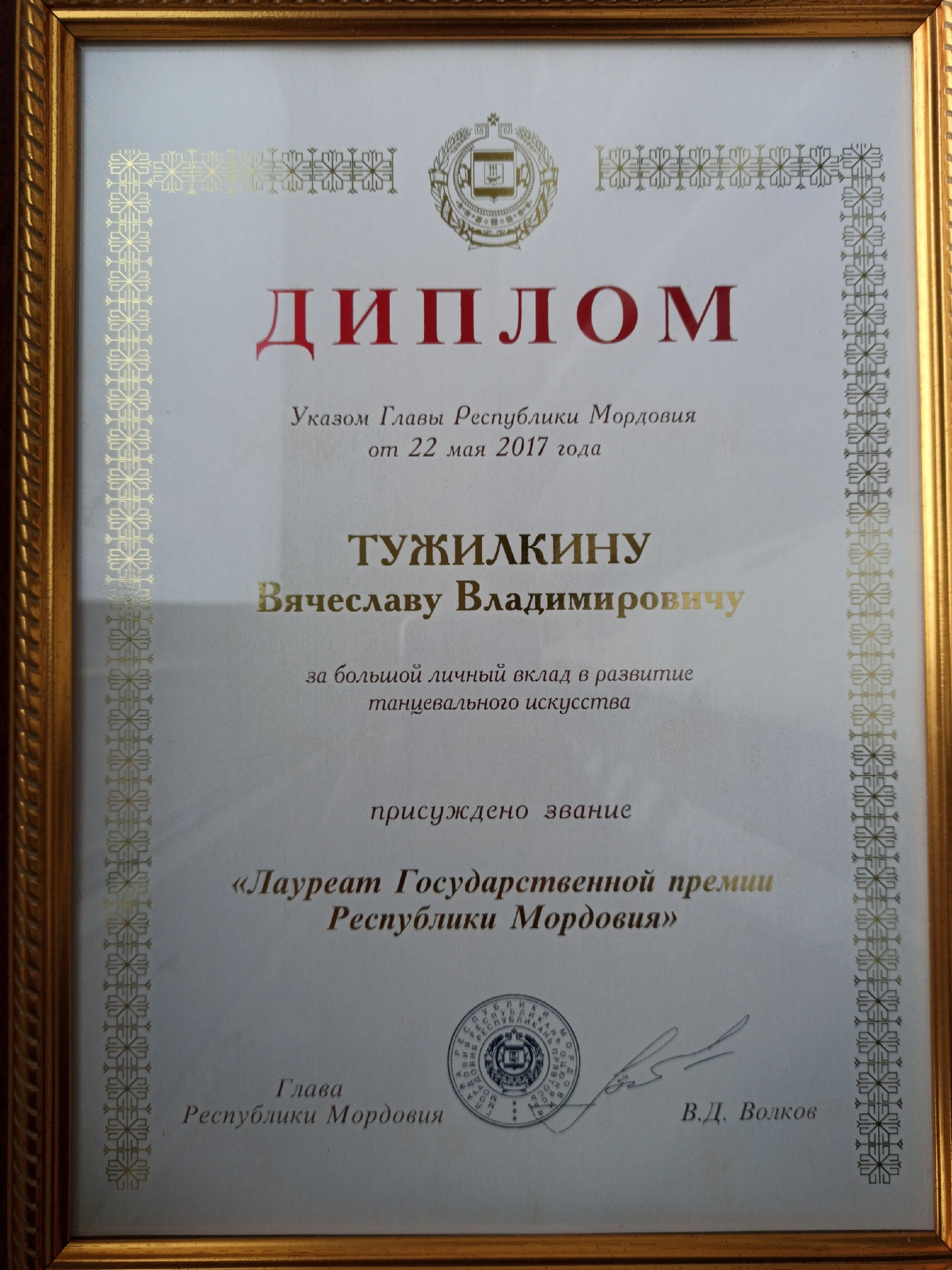 Награды и поощрения0
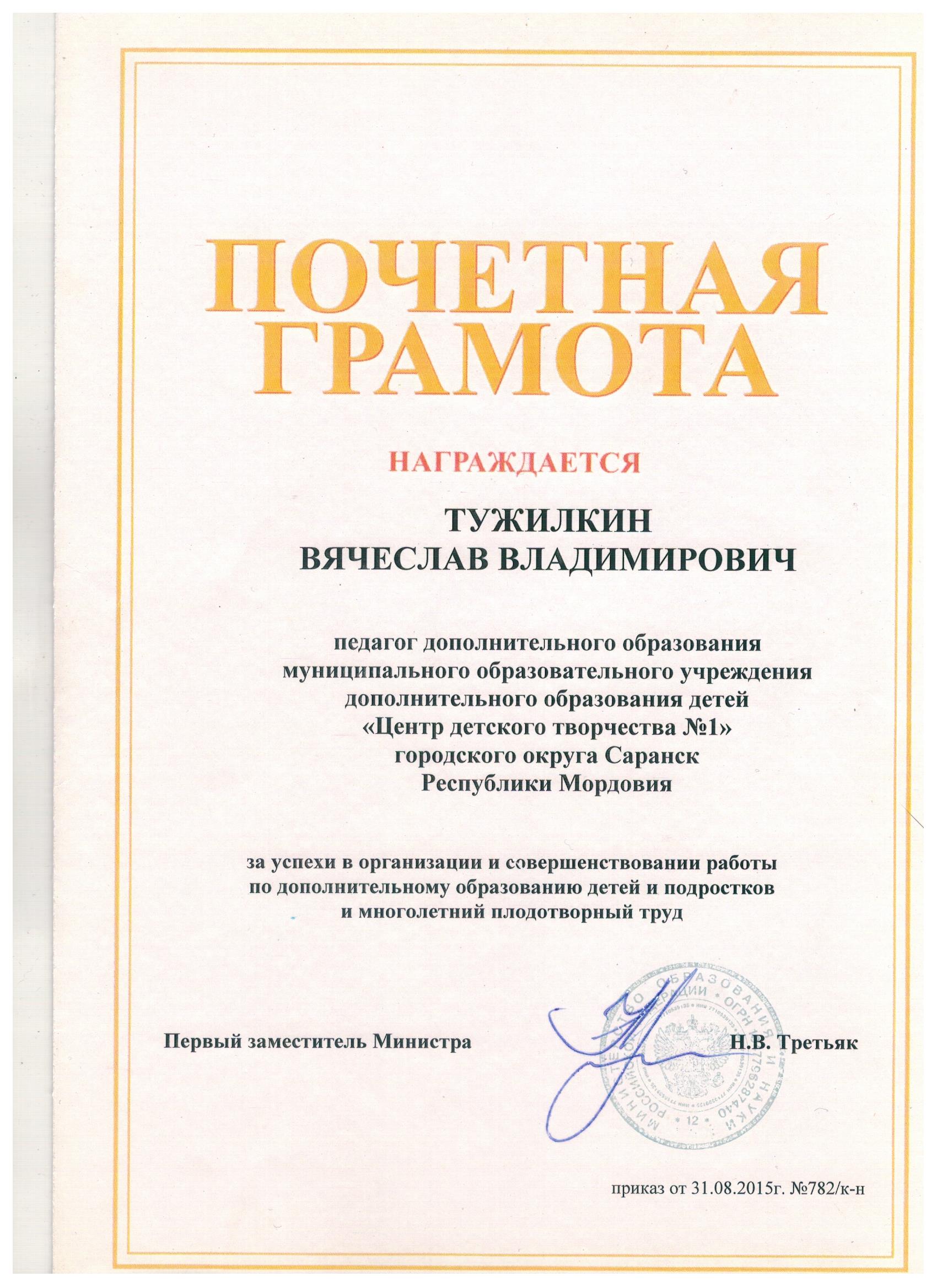 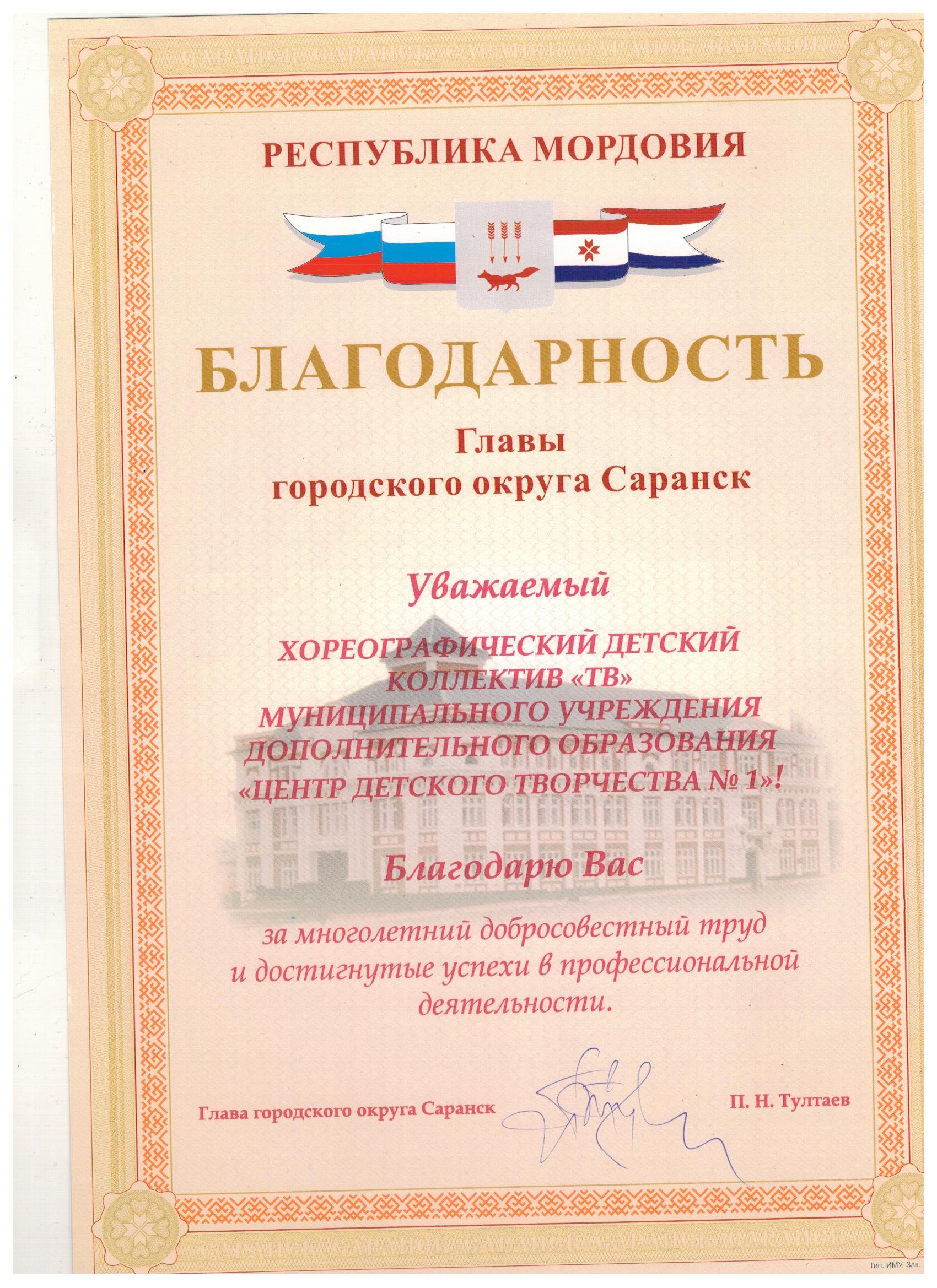 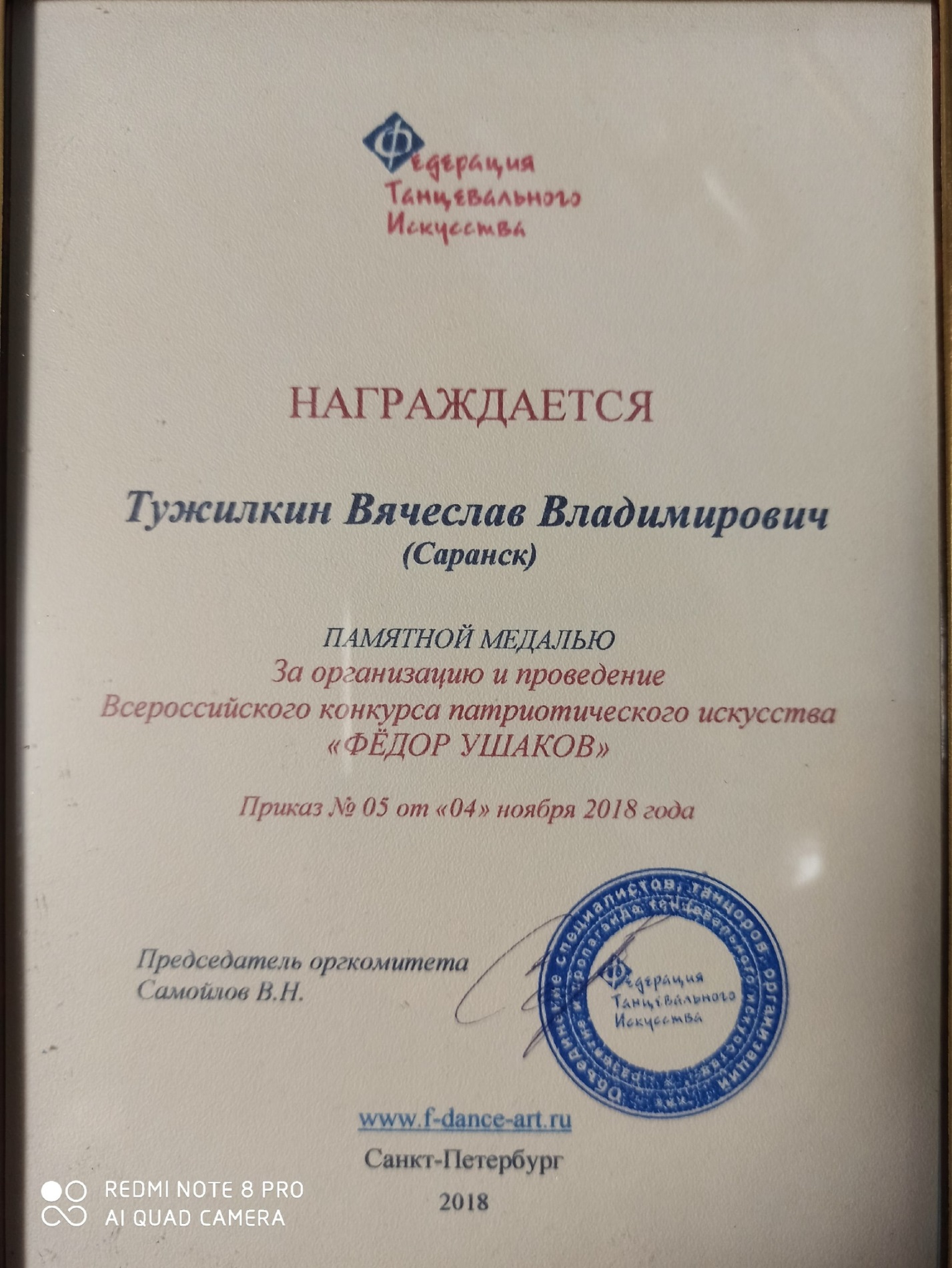 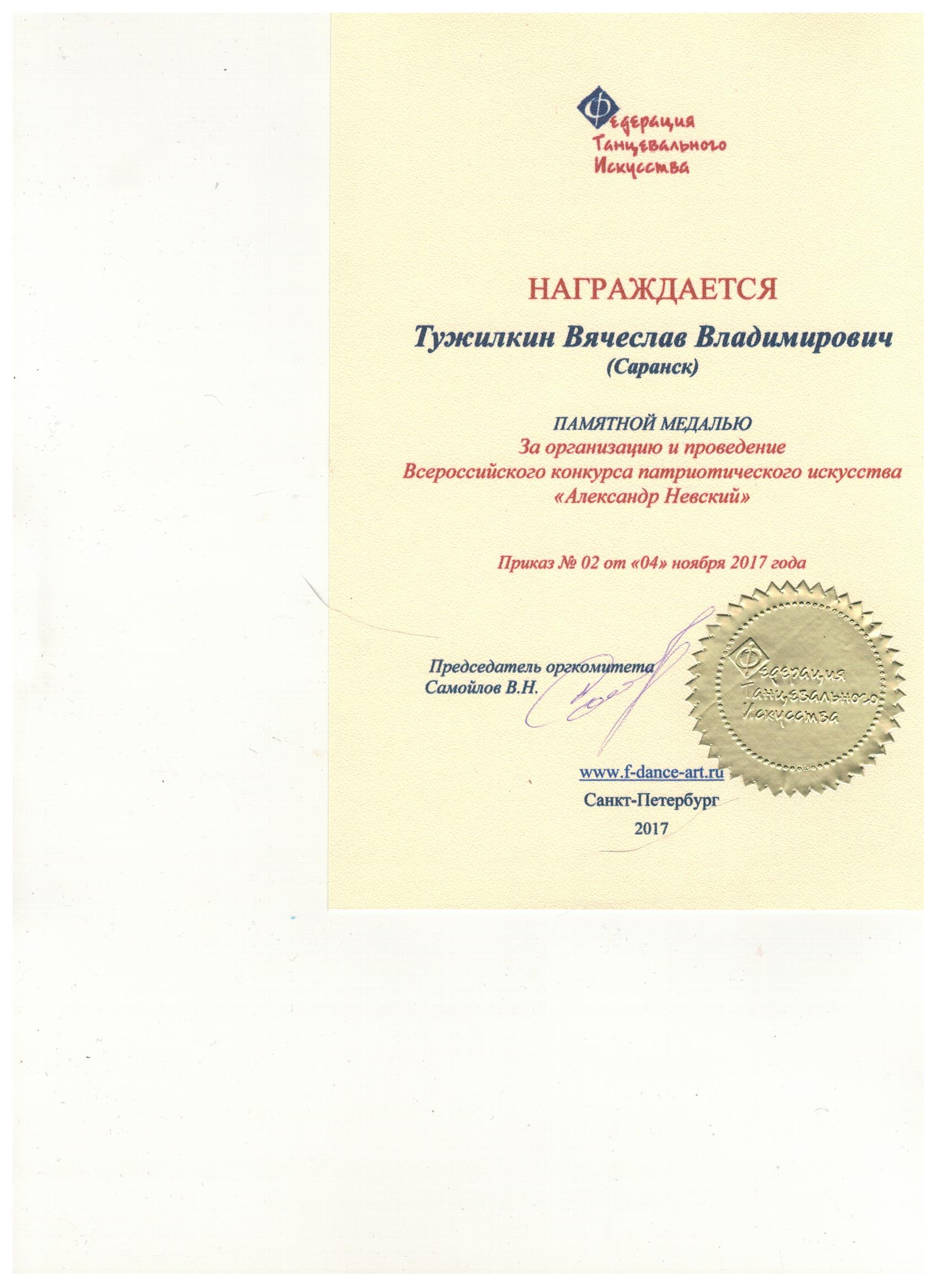 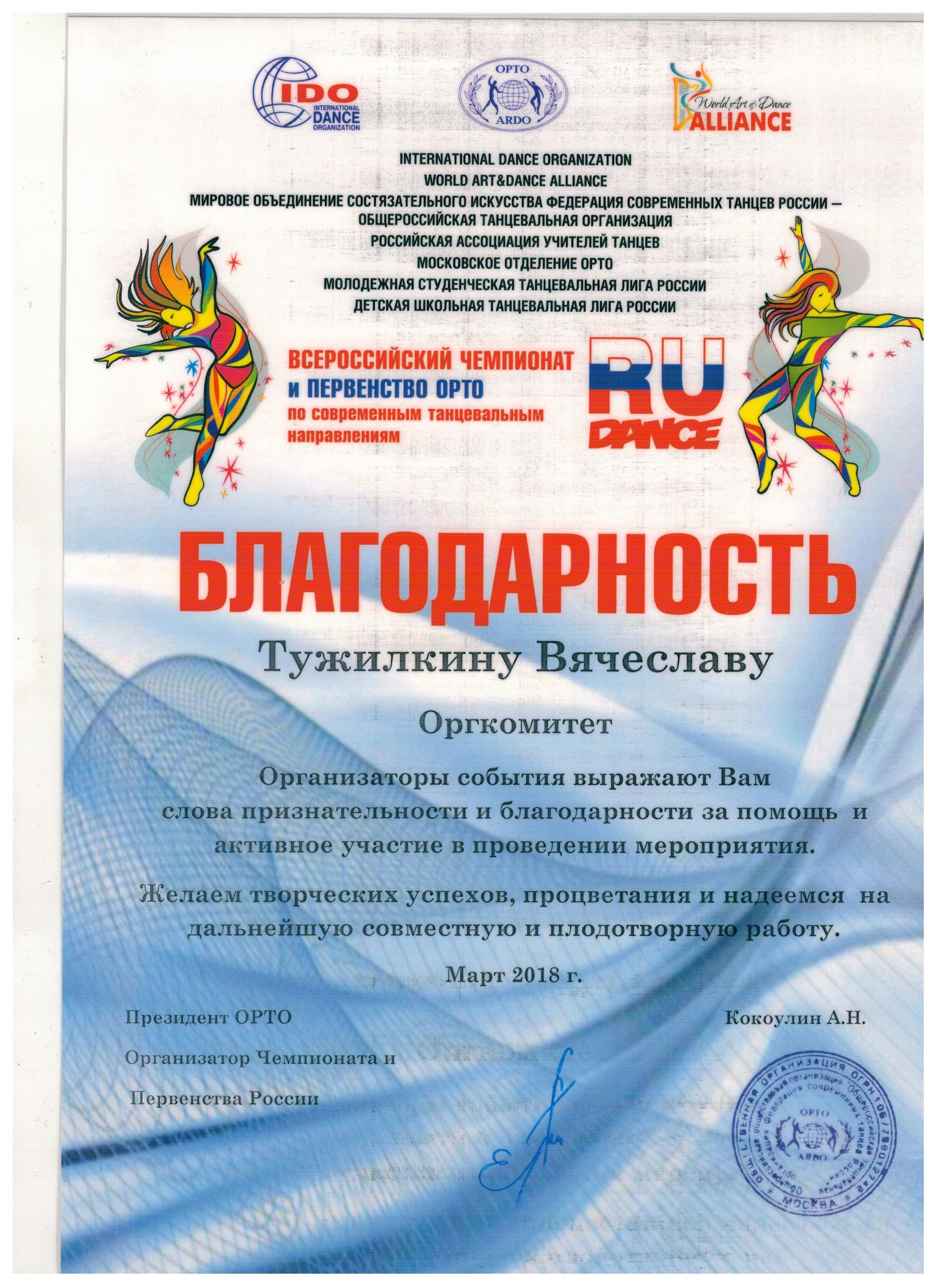 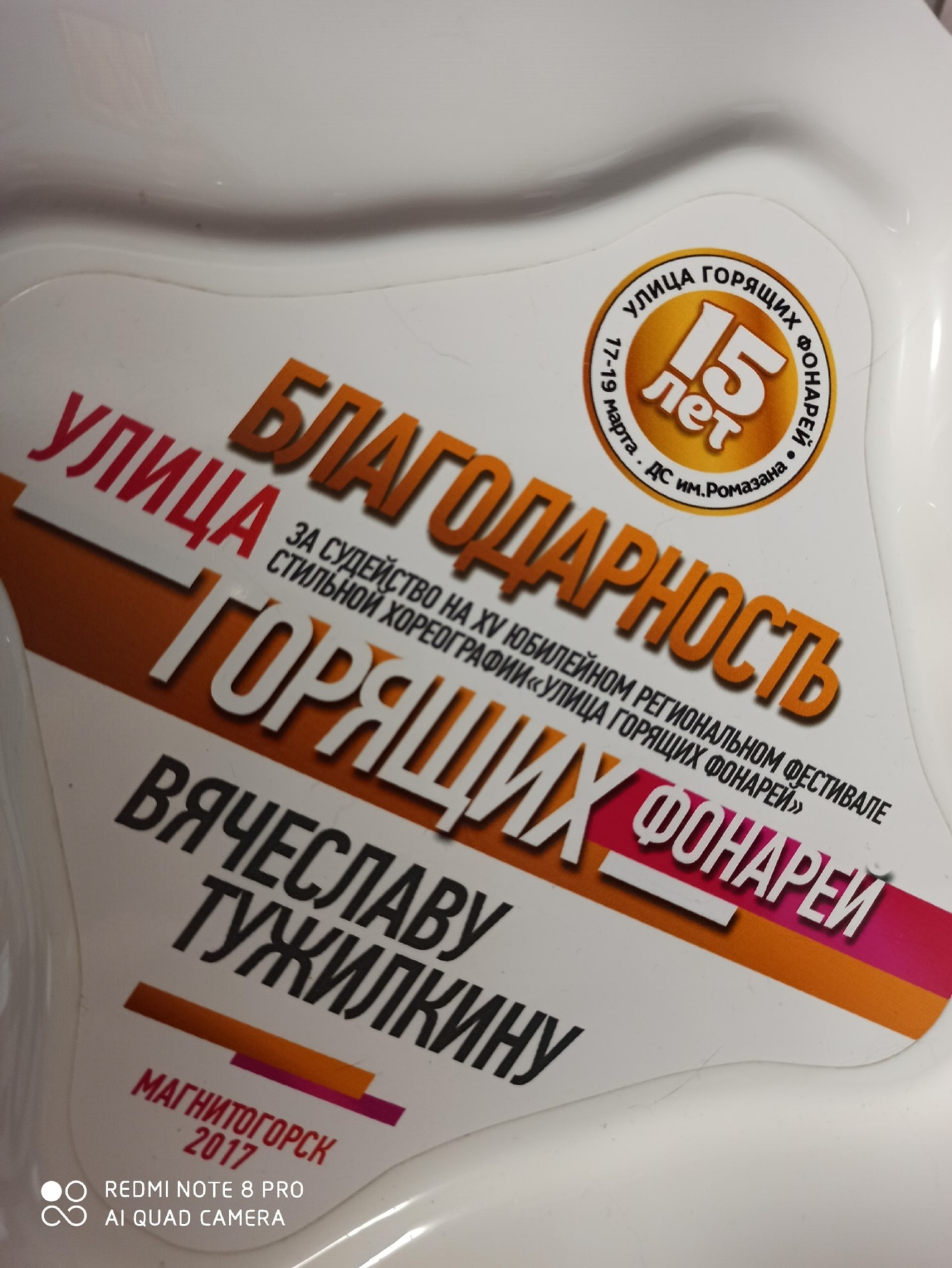 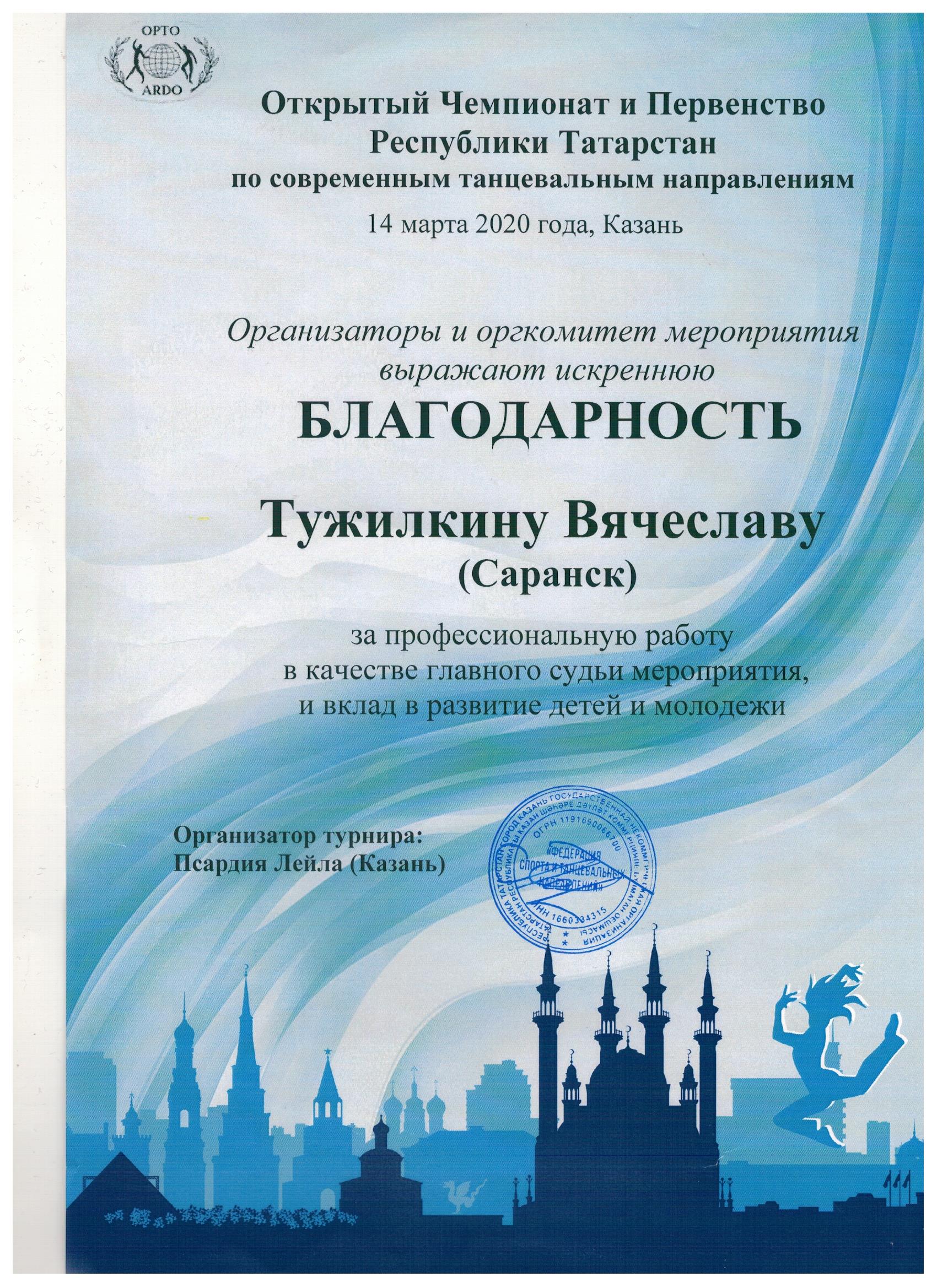 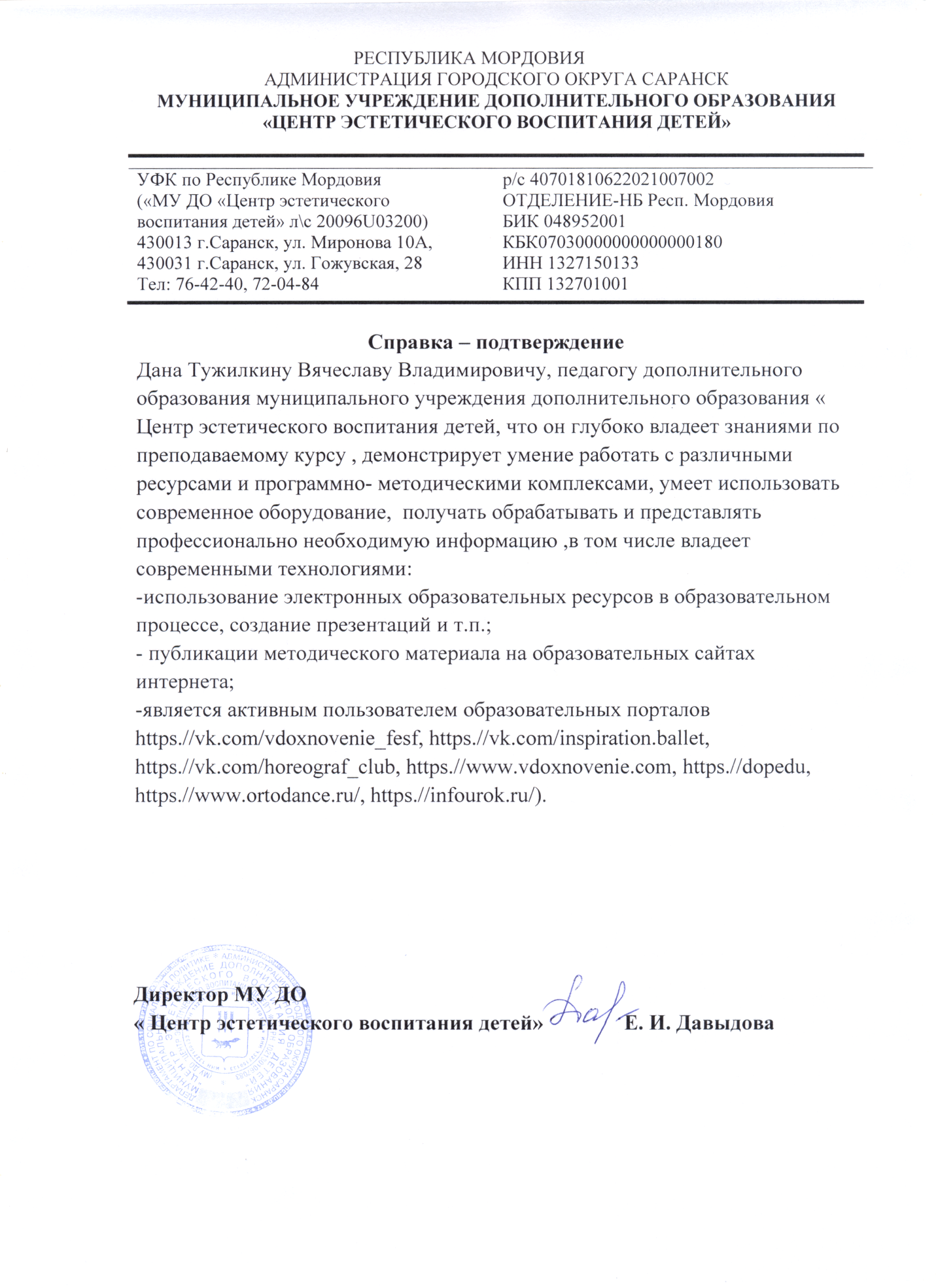 приложение